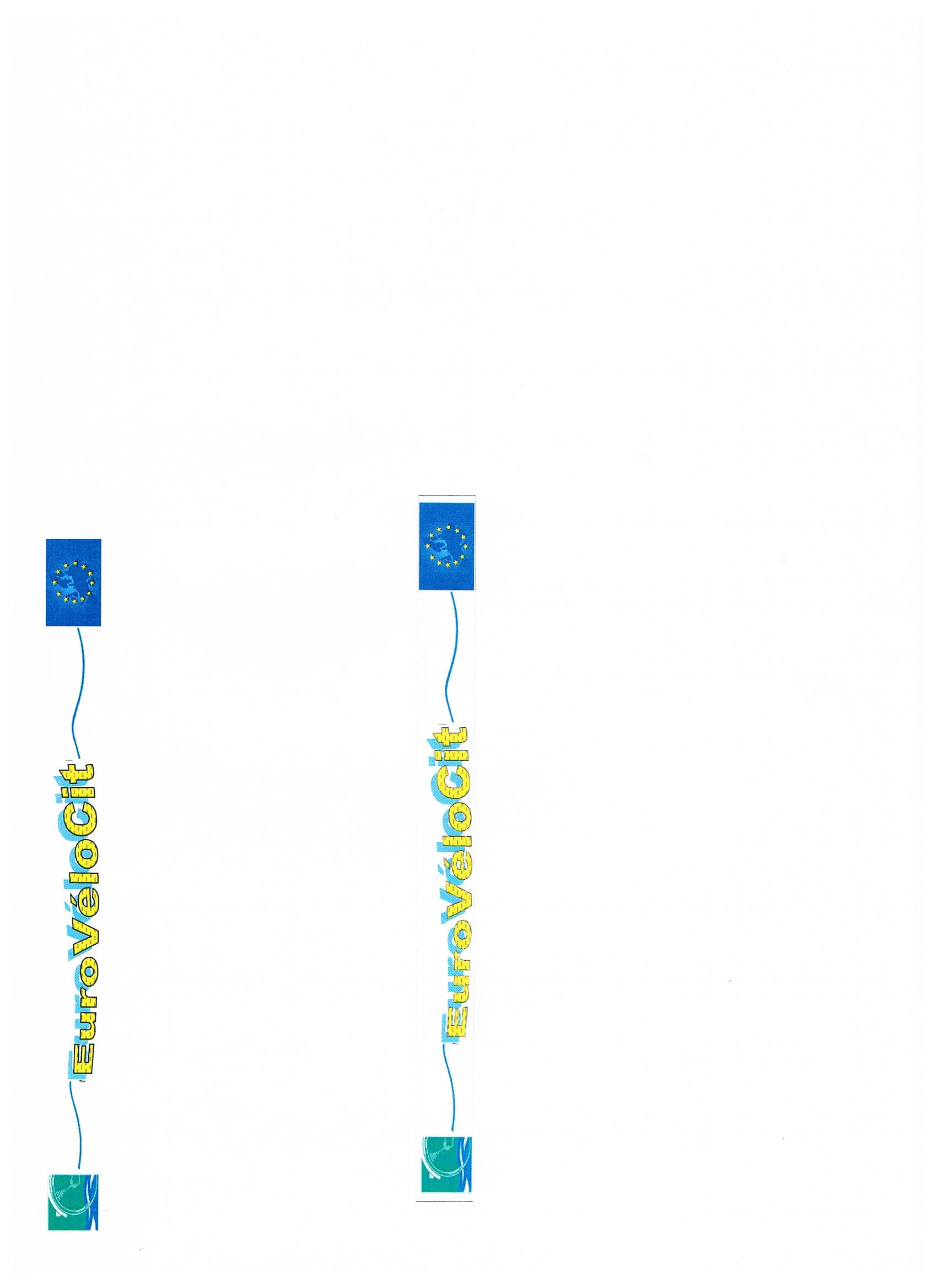 Le projet qui fait pédaler la citoyenneté européenne
Le parcours
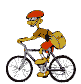 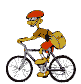 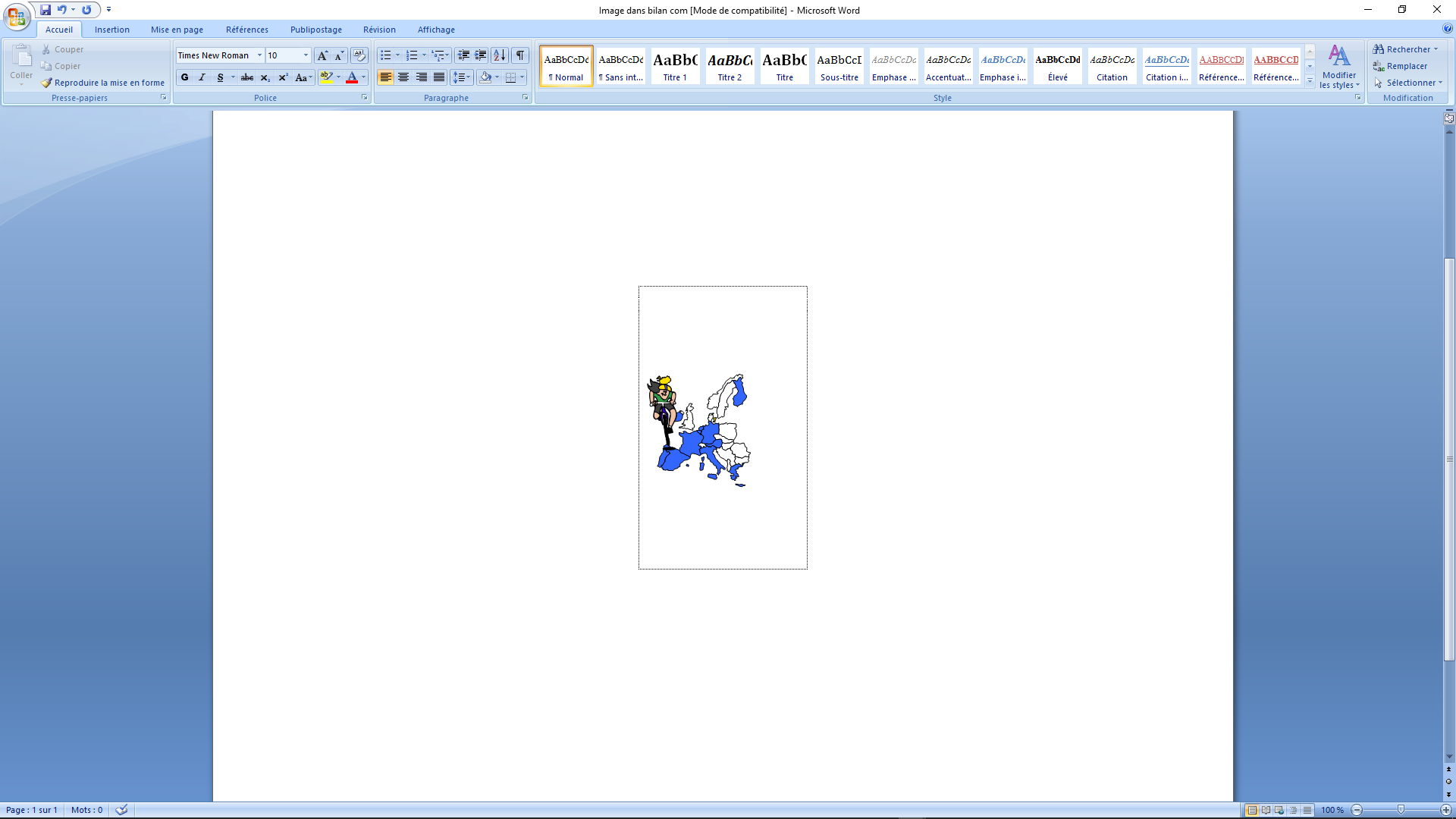 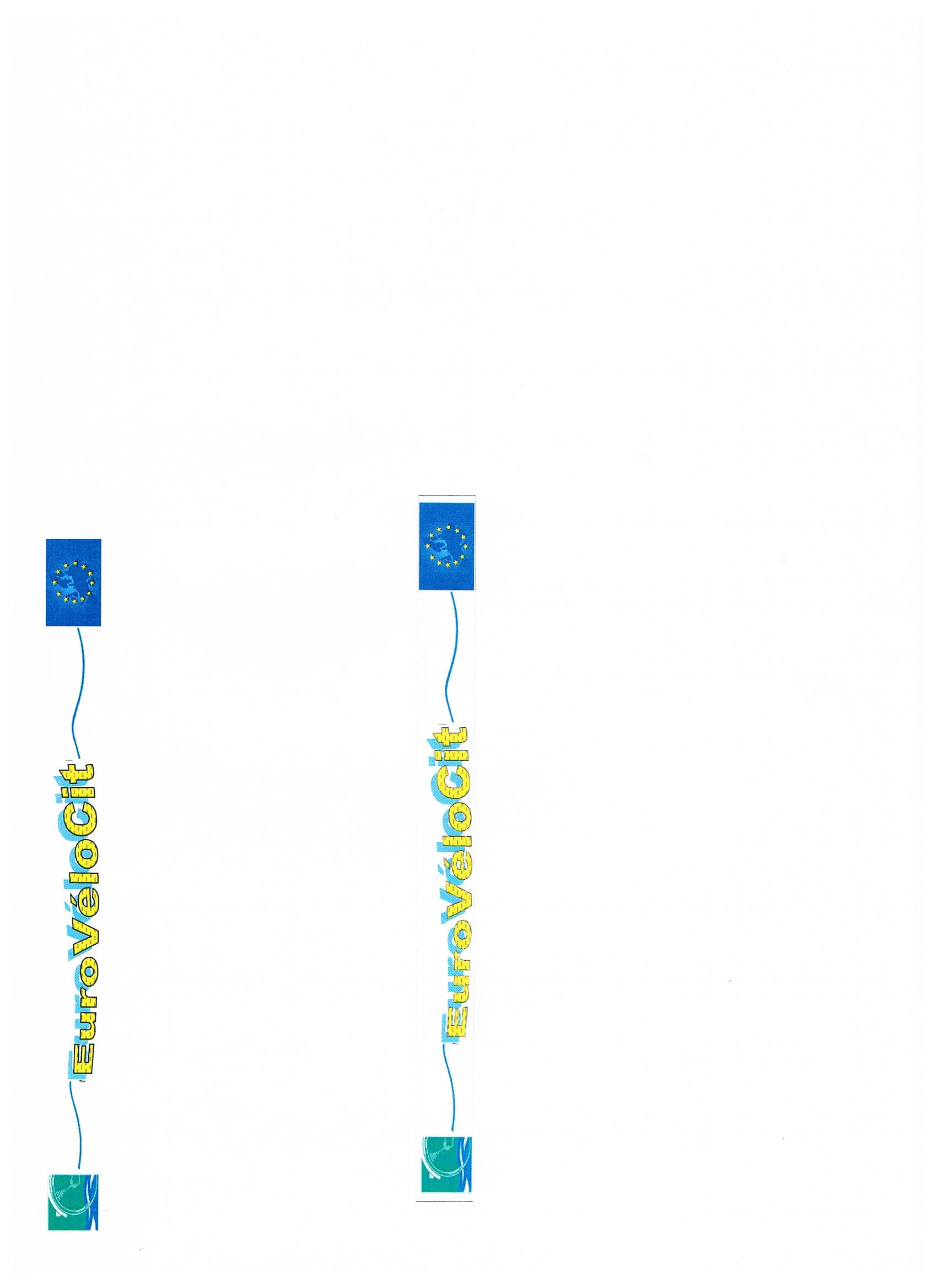 Le projet qui fait pédaler la citoyenneté européenne
Le parcours
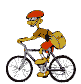 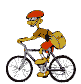 Organiser un Relais Vélo sur le parcours des institutions européennes :
Groupe A
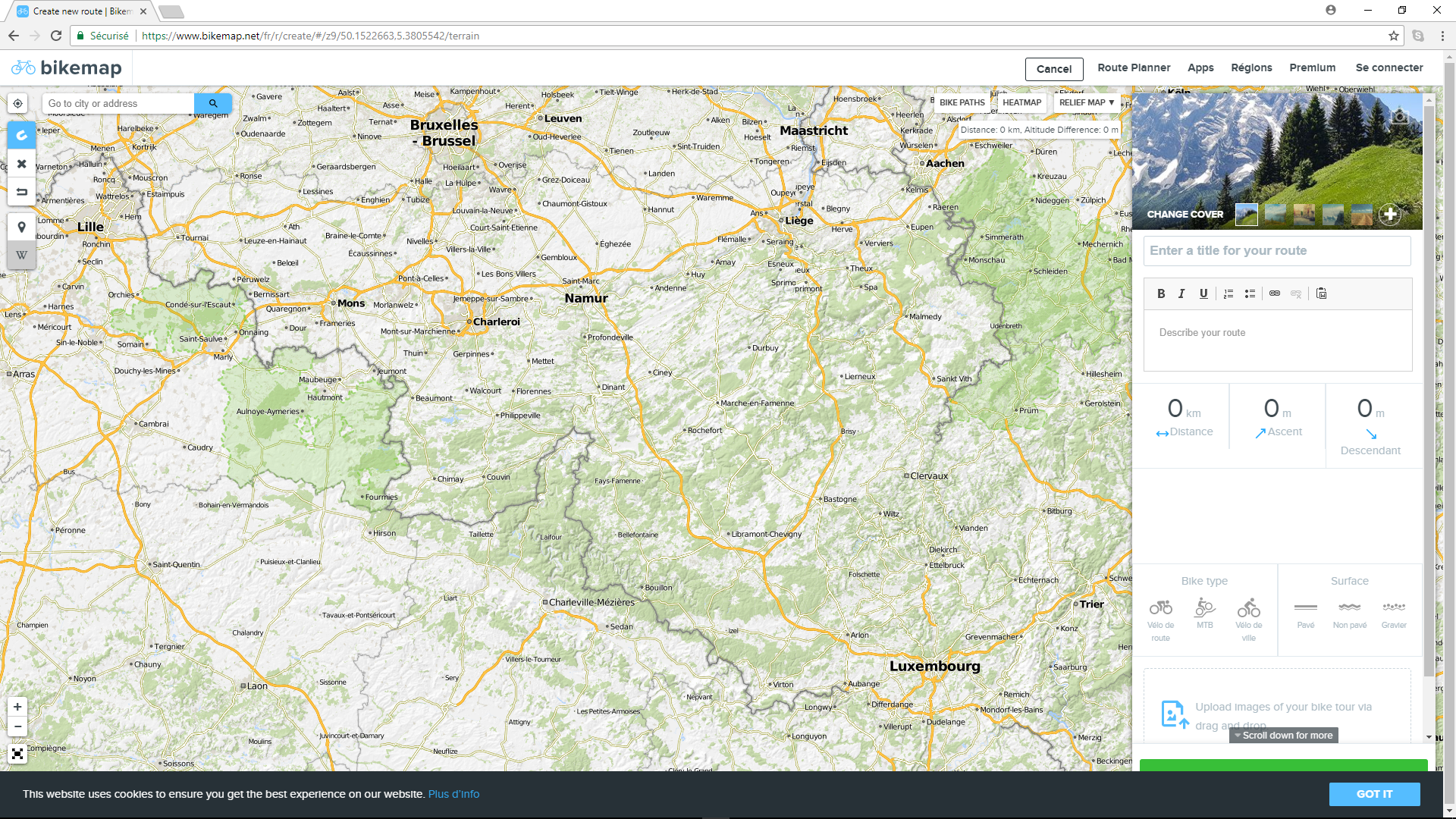 mercredi 16 mai
1
1
Bracieux Paris Bapaume
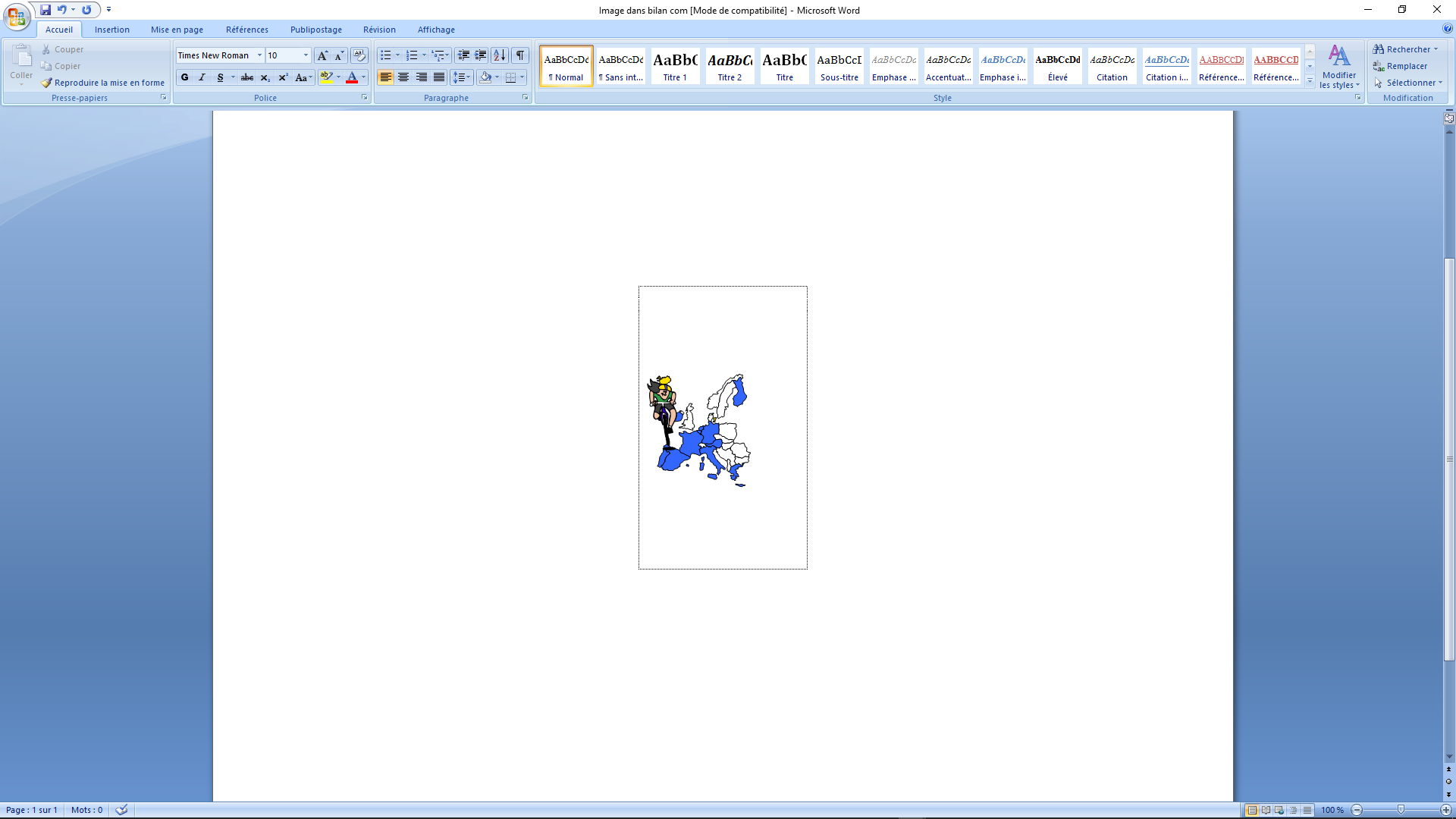 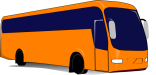 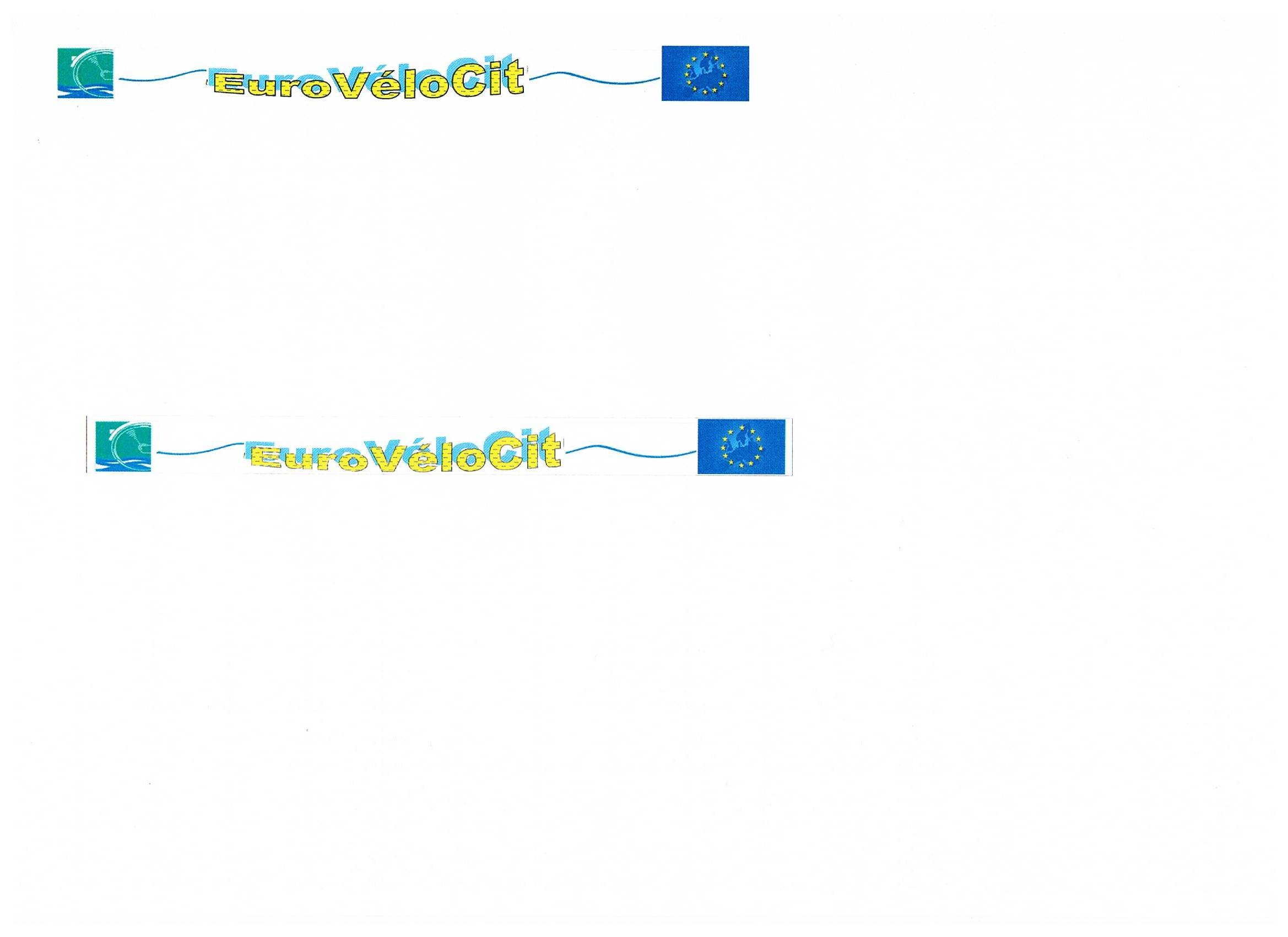 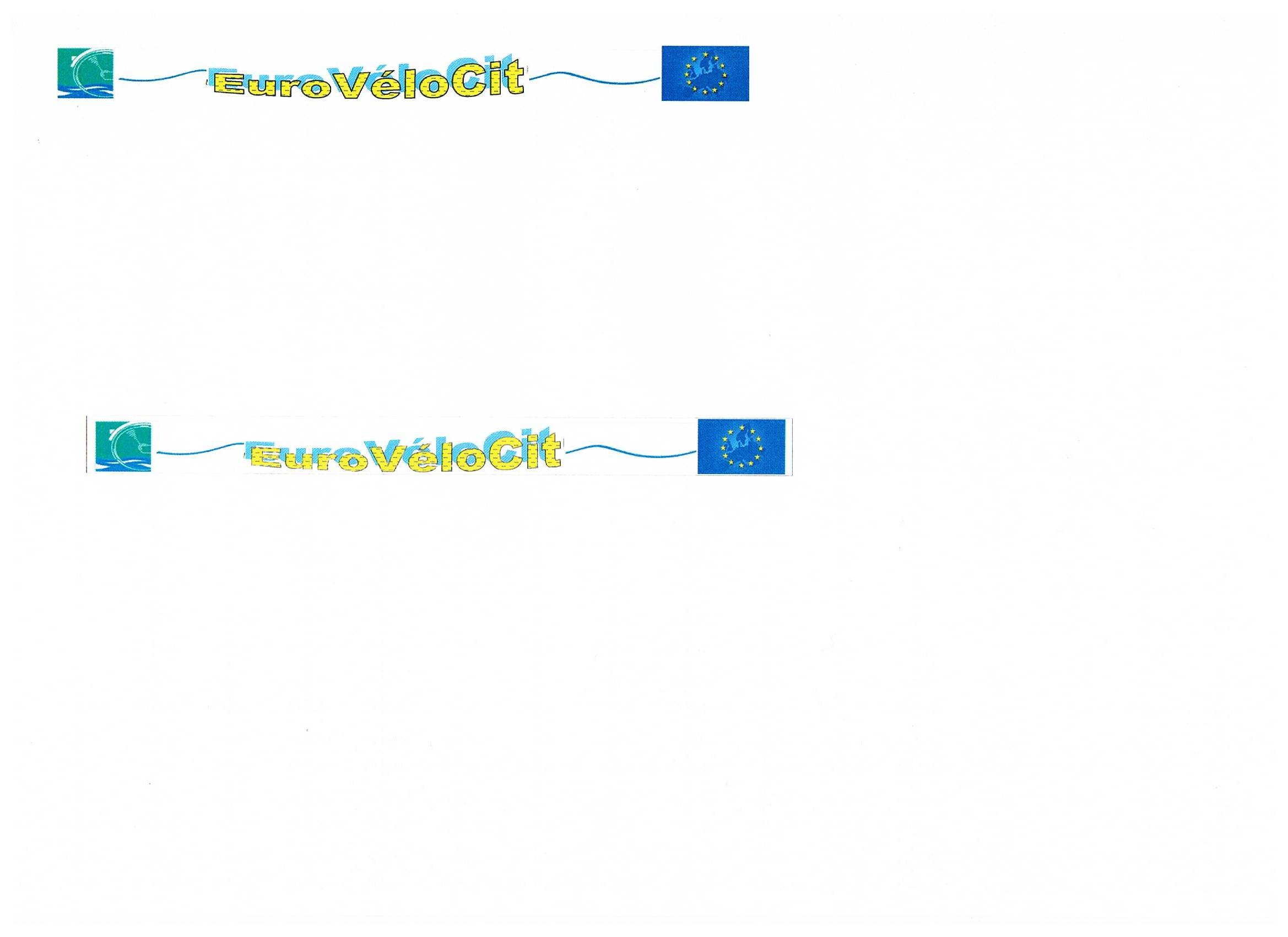 Enregistrement :
1 sac à roulette ou valise
1 vélo
1 sac à dos pour se changer (tenue cycliste)
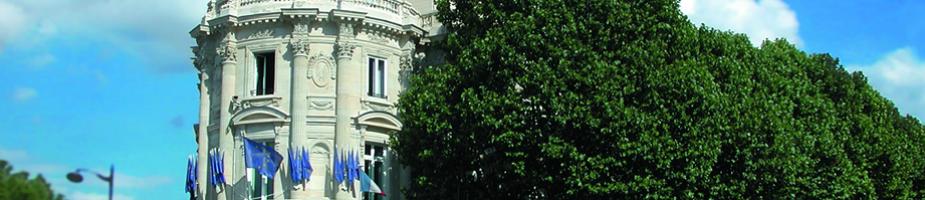 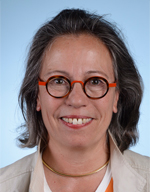 1 pique nique
1 duvet
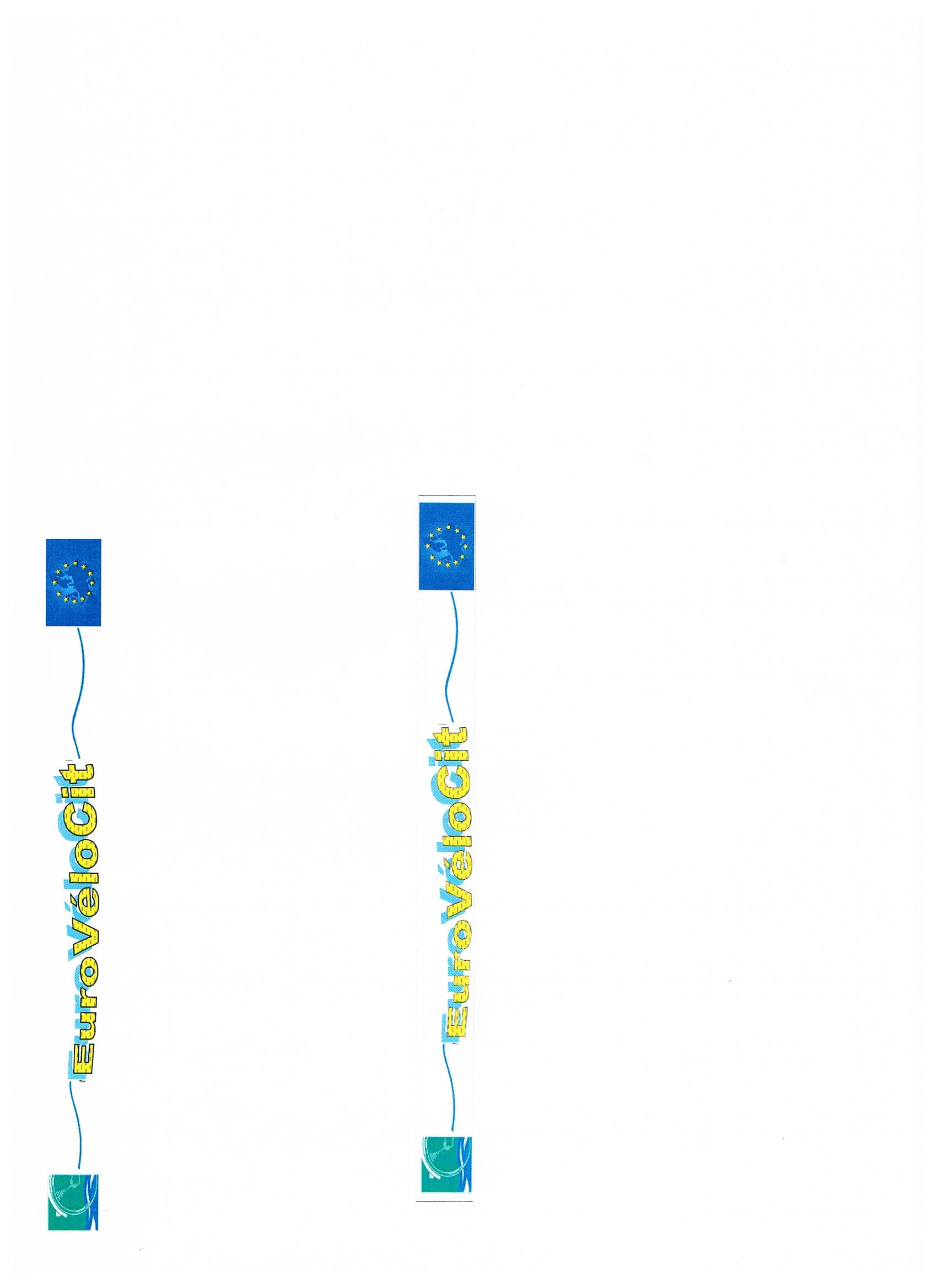 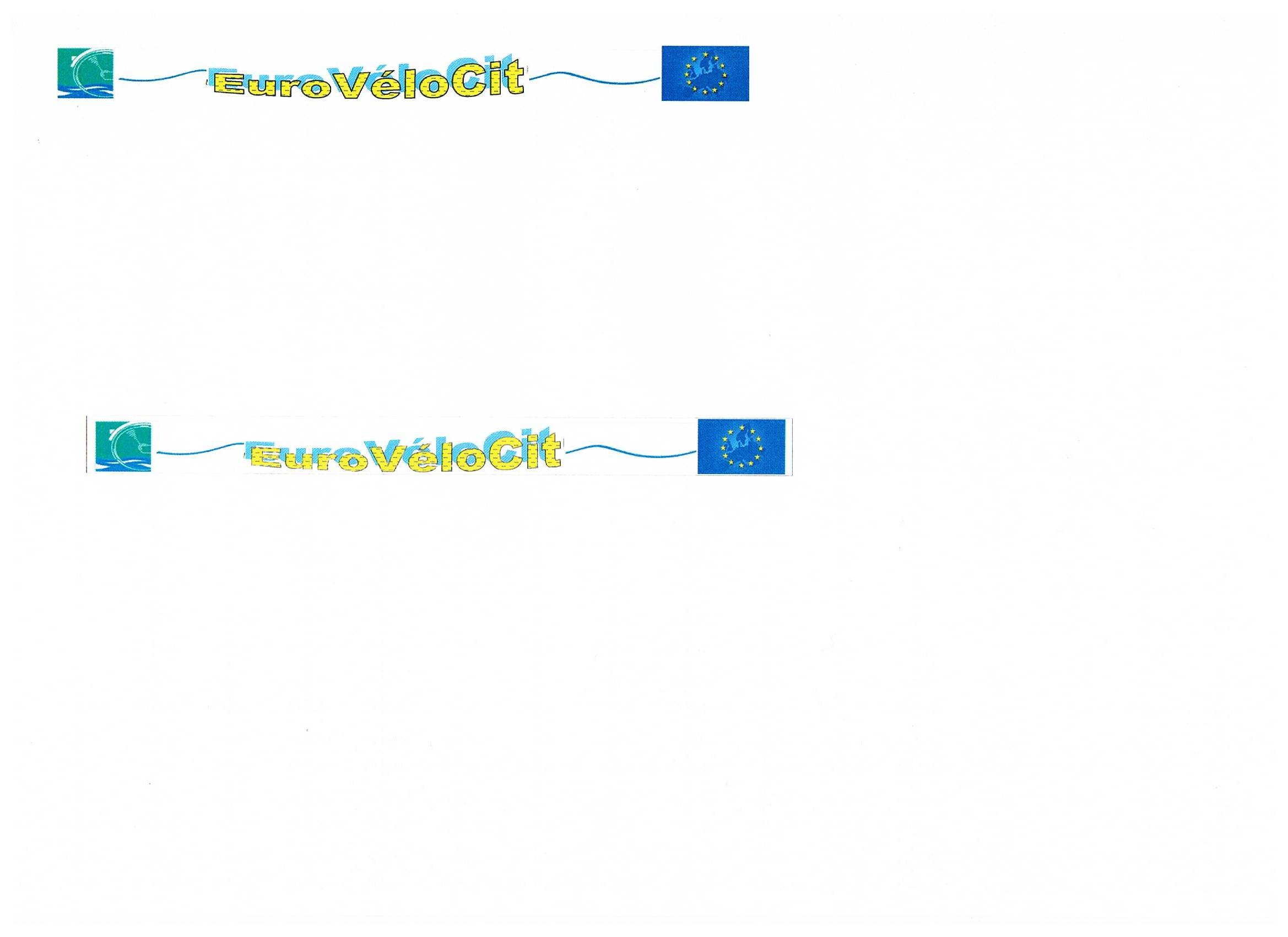 Le projet qui fait pédaler la citoyenneté européenne
Le parcours
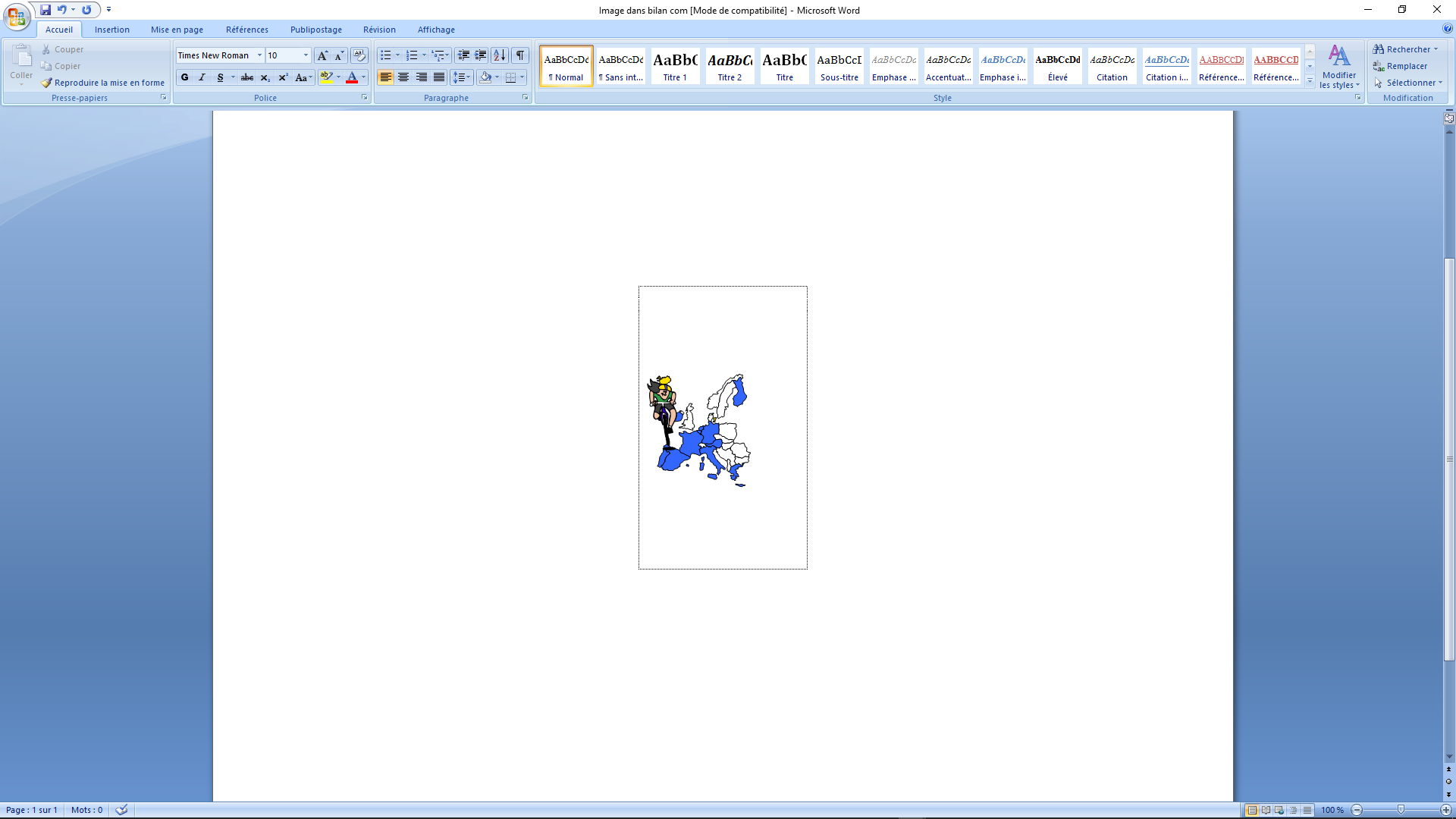 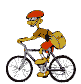 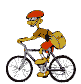 Organiser un Relais Vélo sur le parcours des institutions européennes :
Groupe A
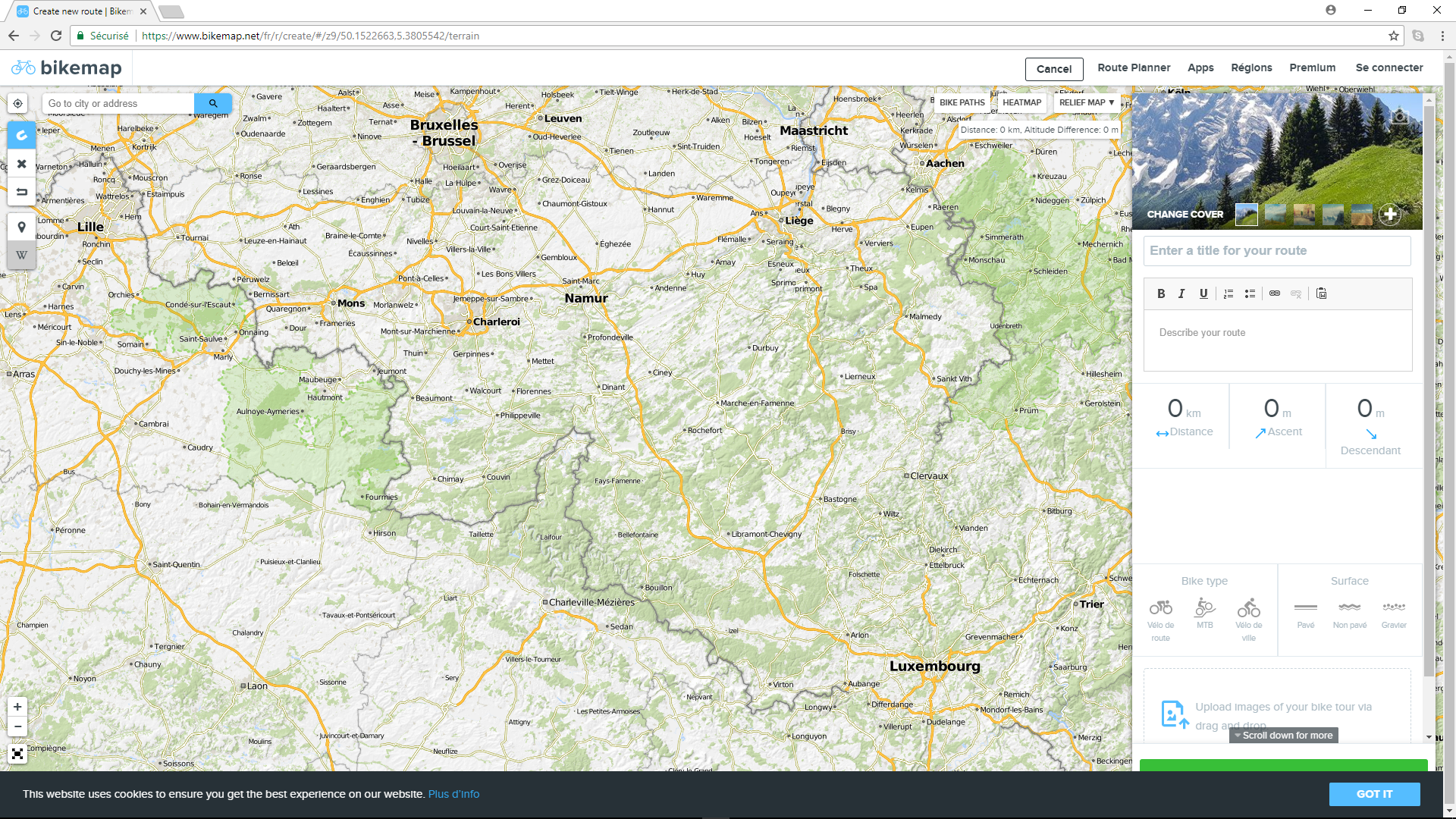 jeudi 17 mai
1
1
Bracieux Paris Bapaume
2
2
Bapaume Bruxelles
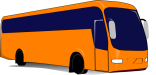 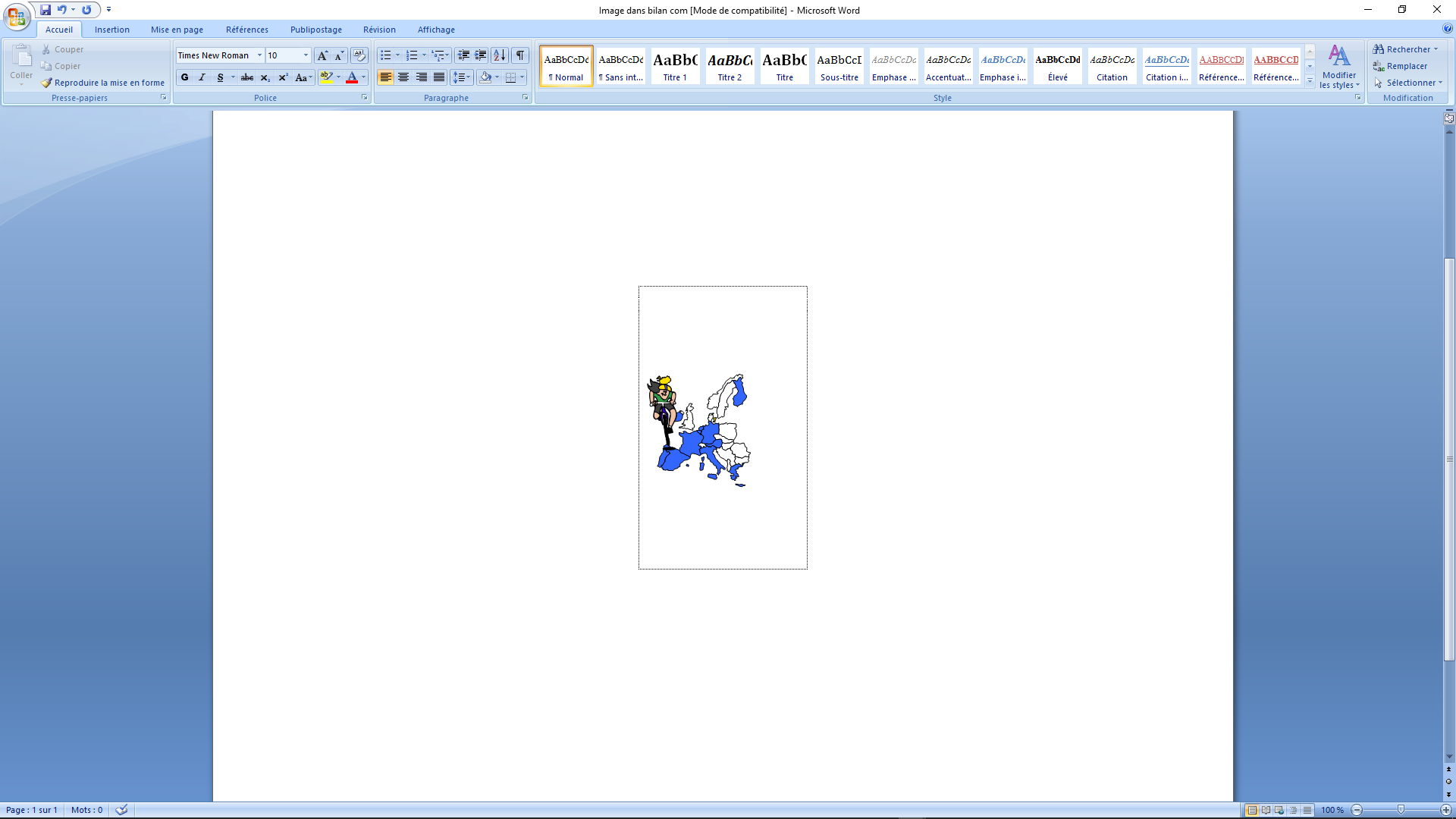 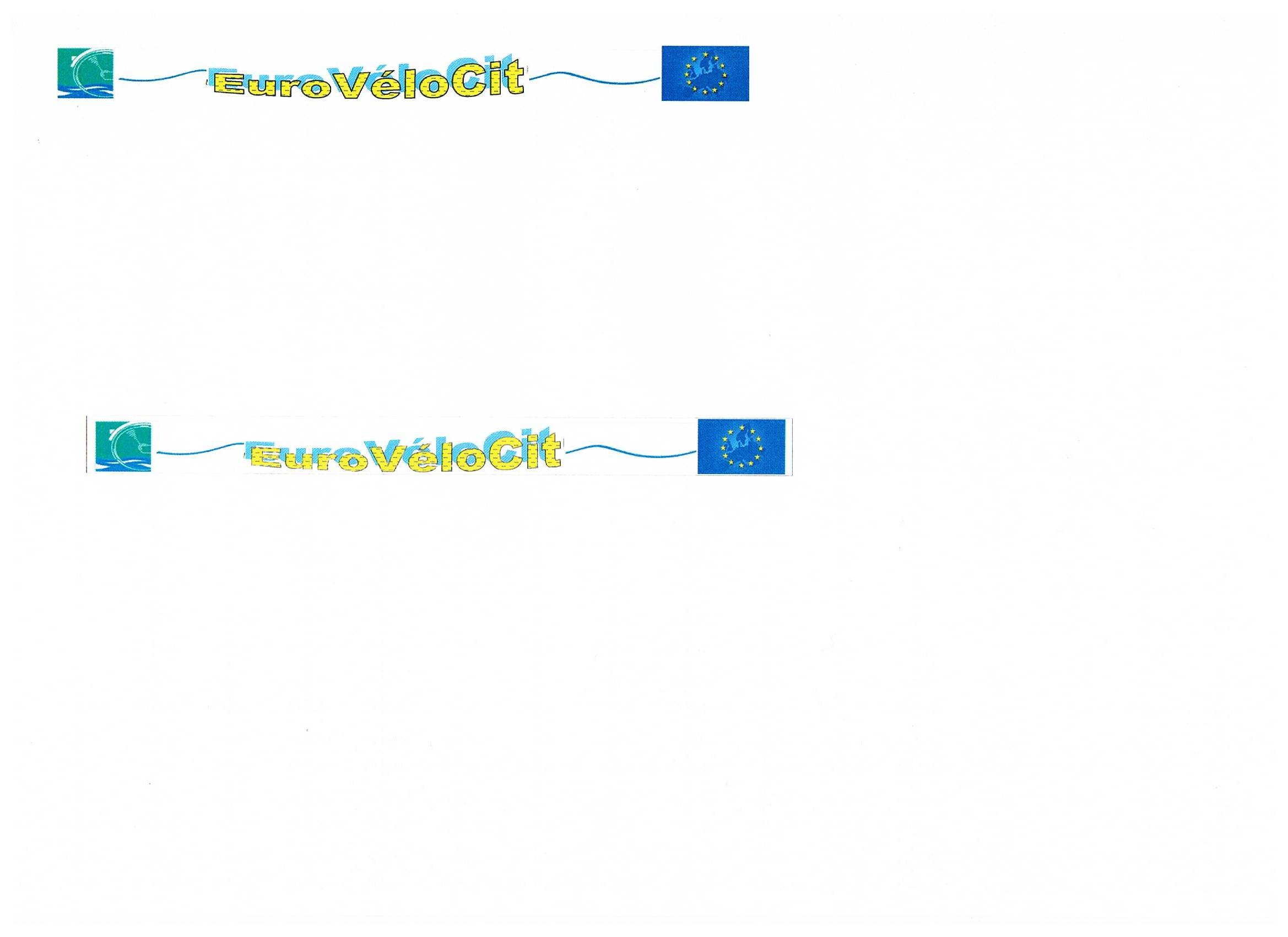 Prêt vélo casque
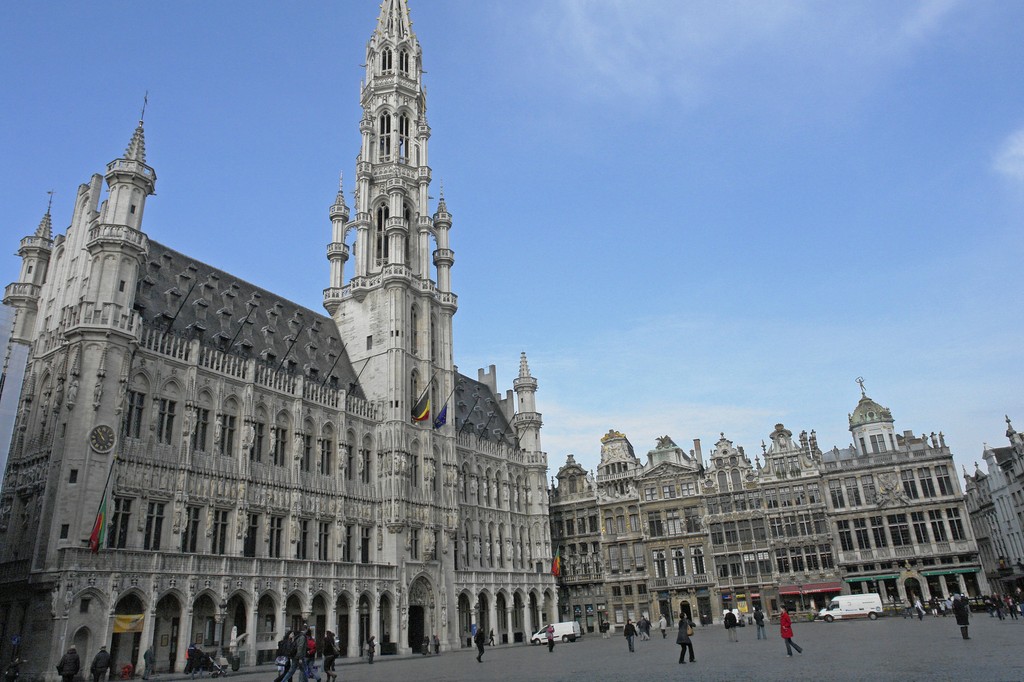 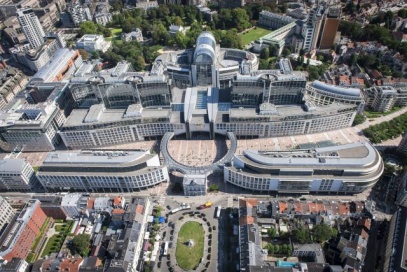 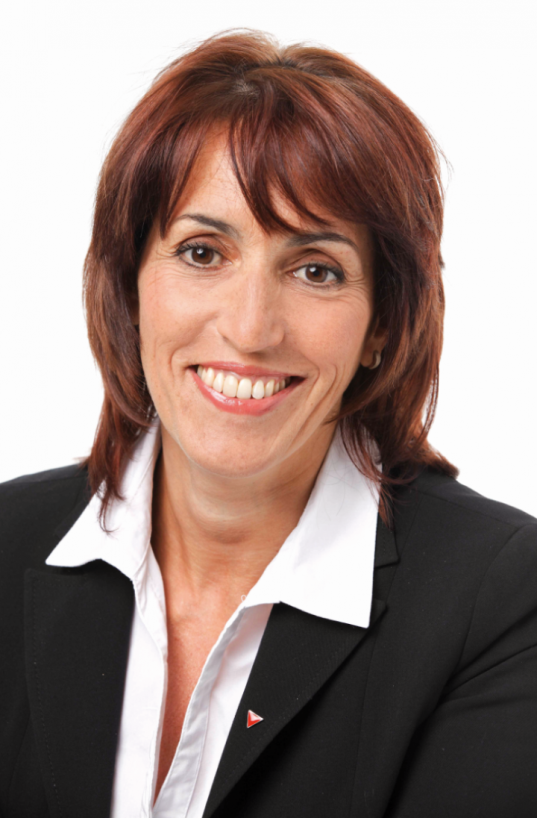 Fiche contrôle
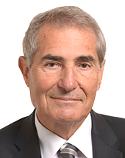 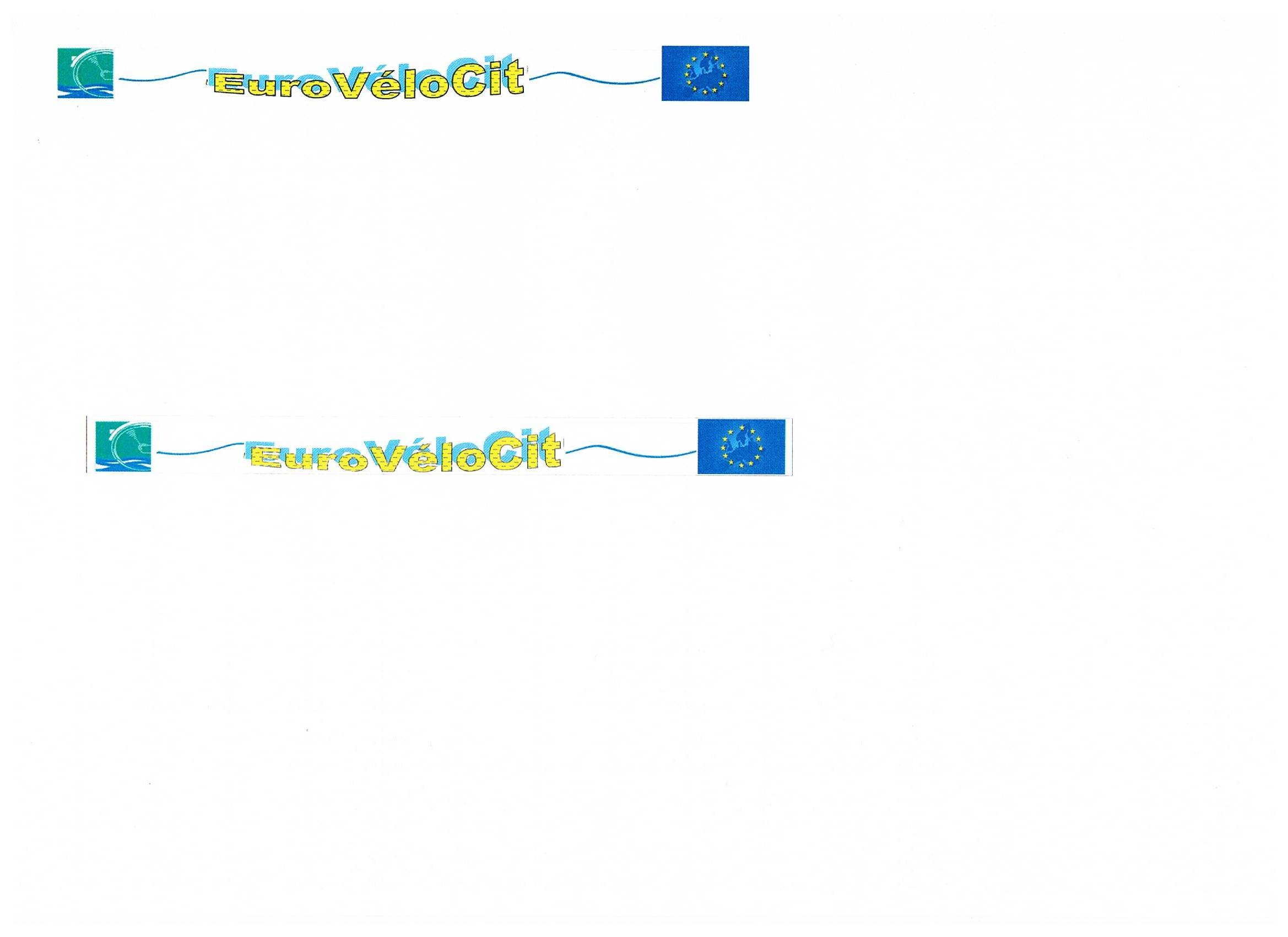 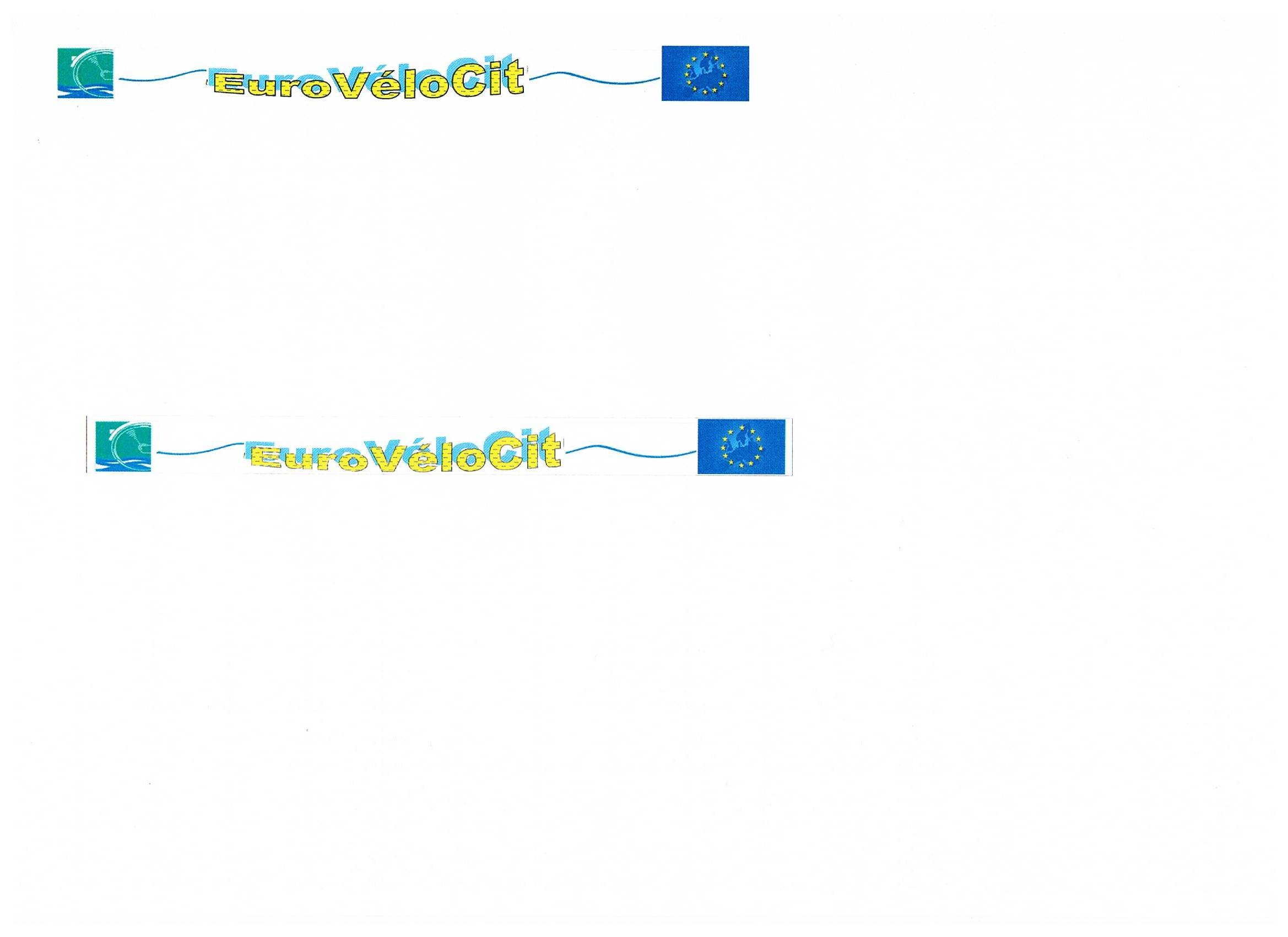 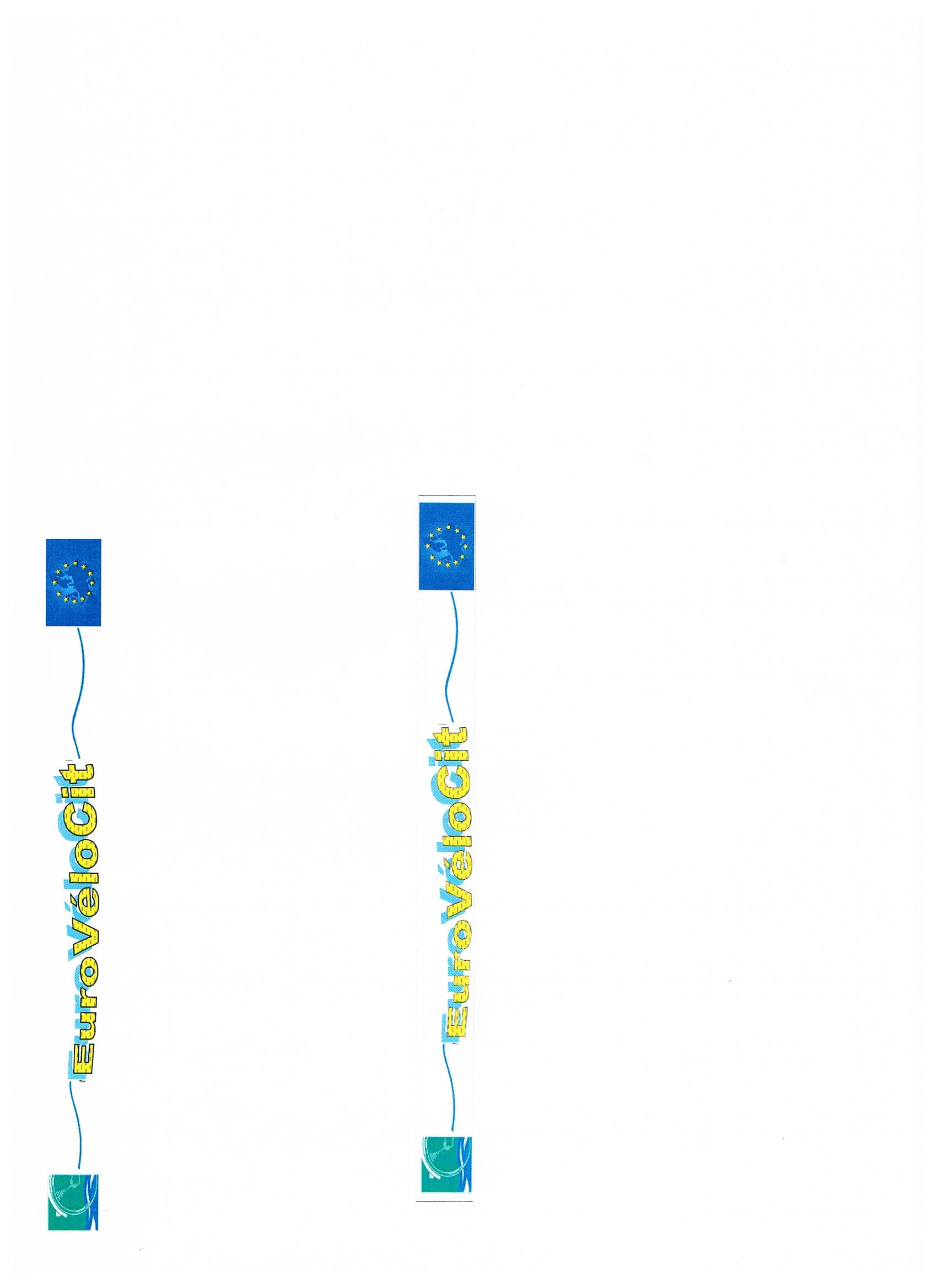 Le projet qui fait pédaler la citoyenneté européenne
Le parcours
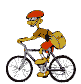 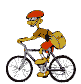 Organiser un Relais Vélo sur le parcours des institutions européennes :
Groupe A
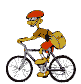 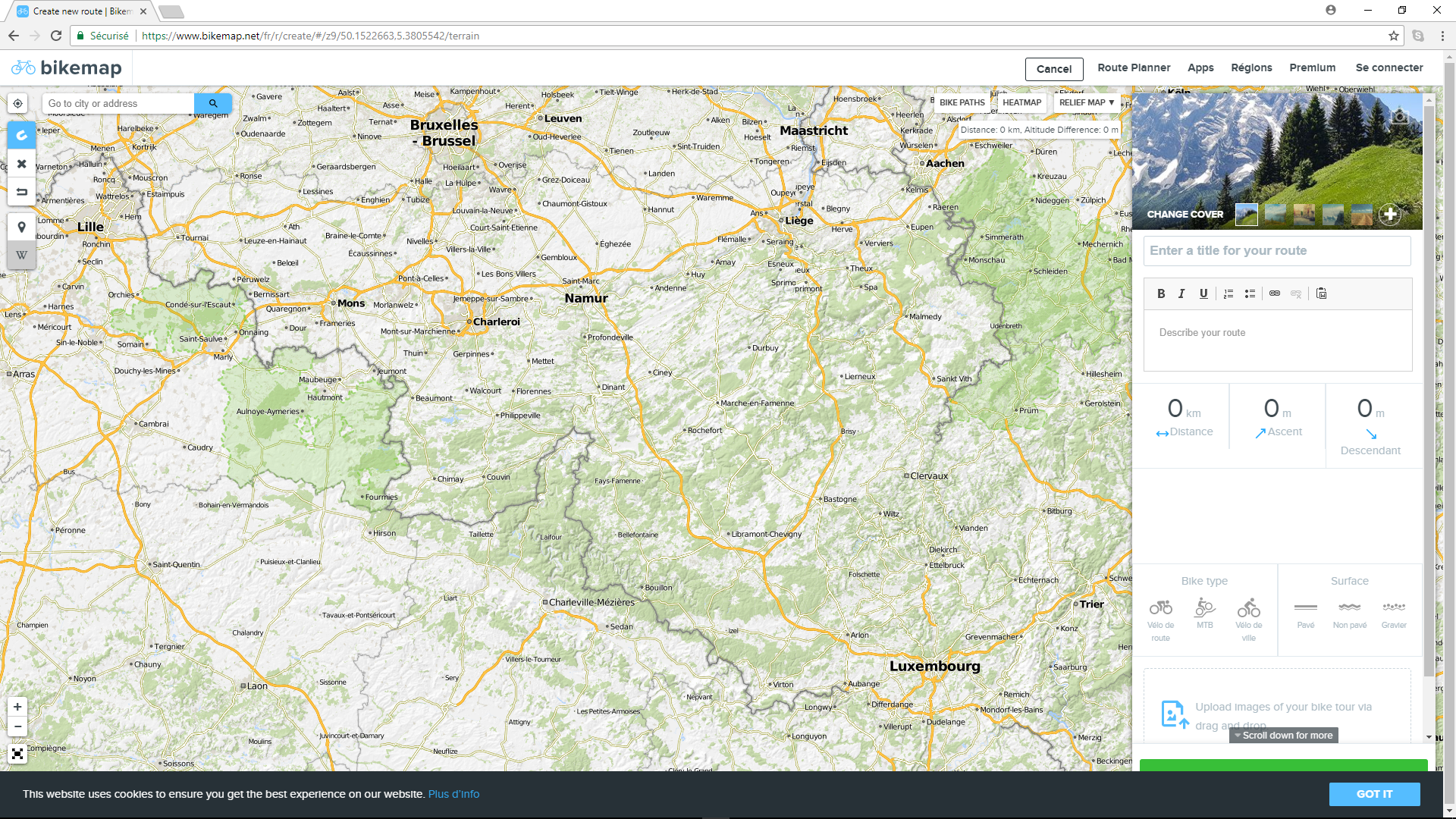 vendredi 18 mai
1
1
Bracieux Paris Bapaume
2
2
Bapaume Bruxelles
3
Bruxelles Hoegaarden Tongeren
3
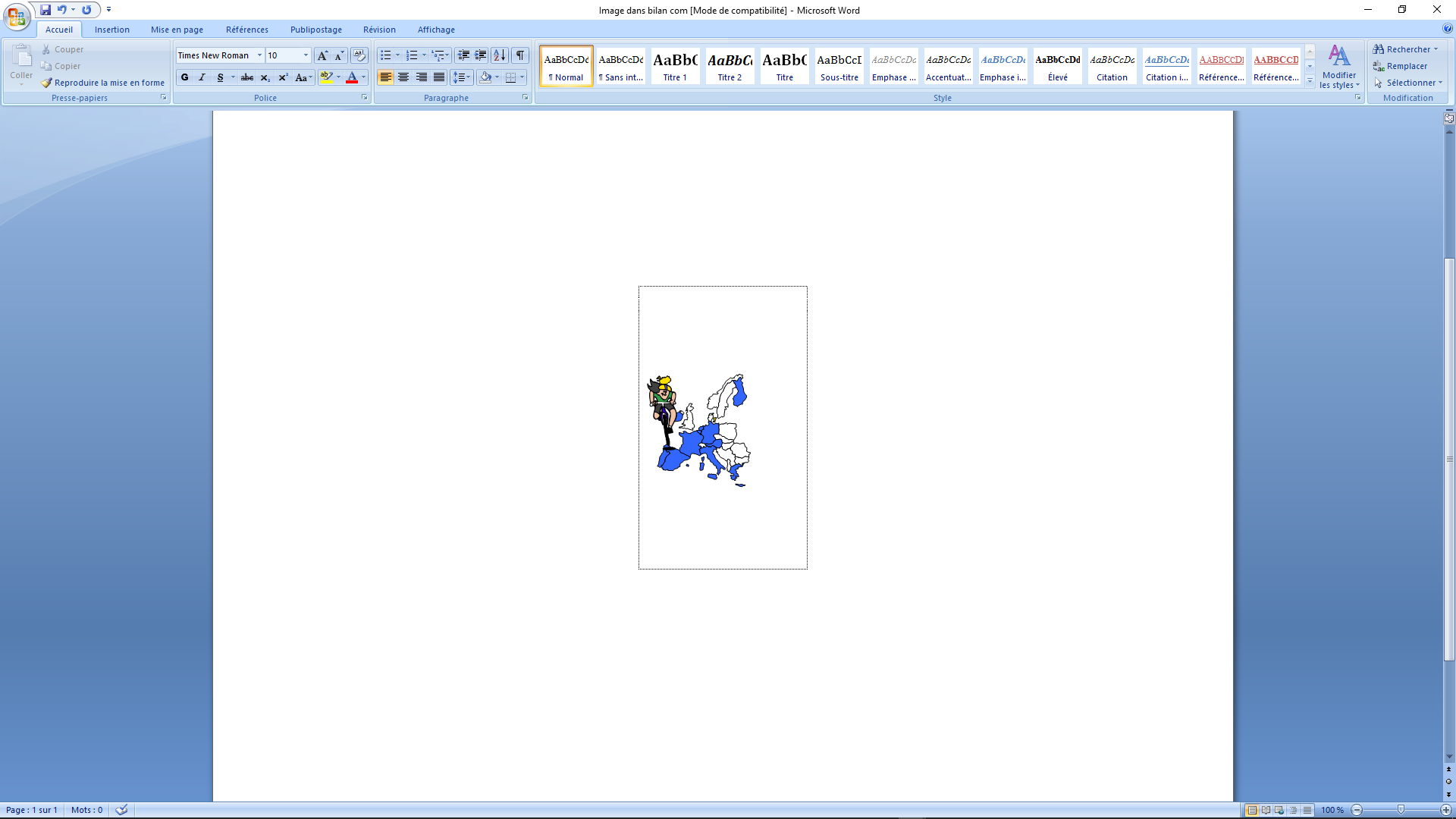 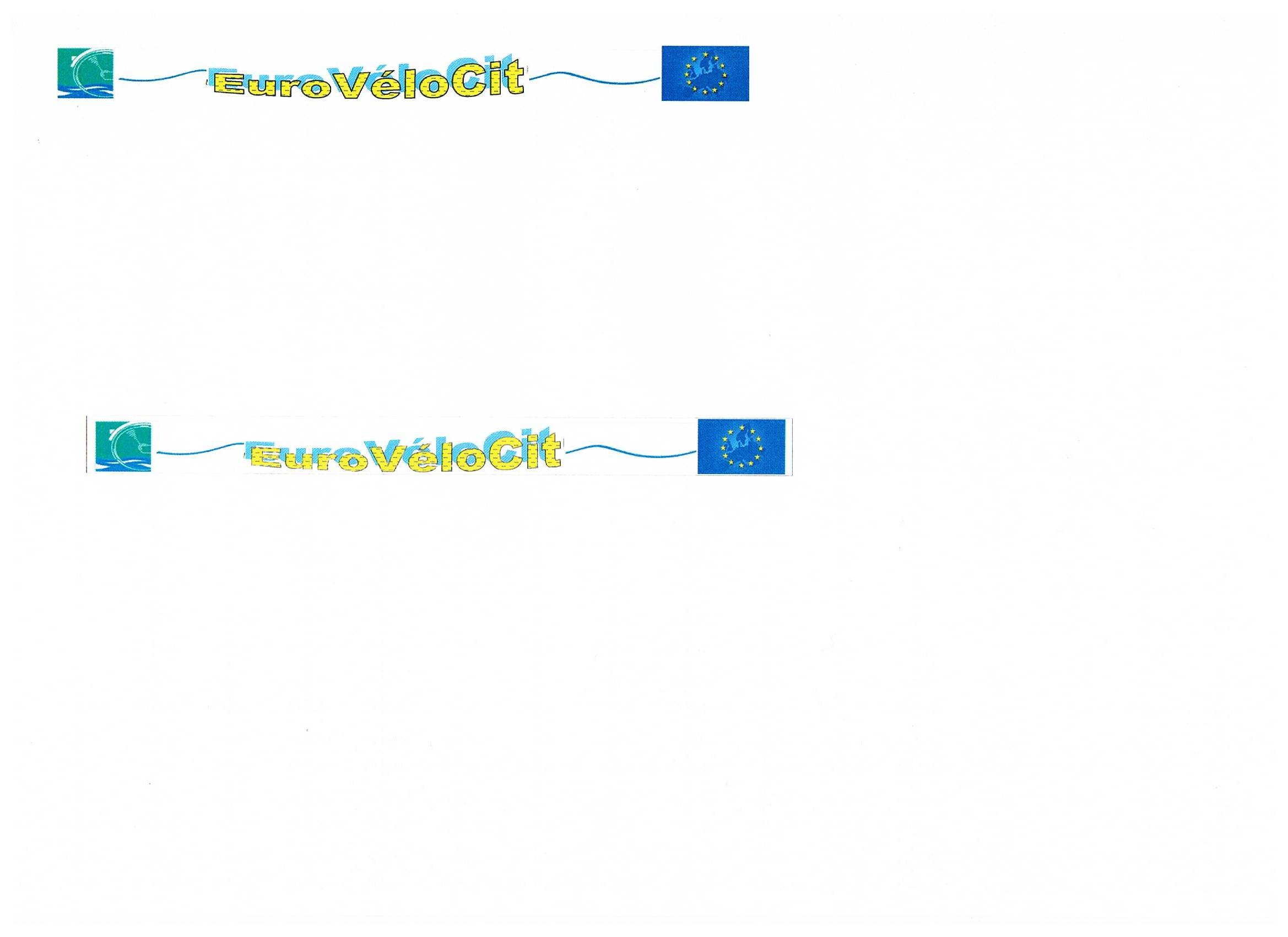 Rappel fonctionnement des relais
3 équipes
3 tâches 
VELO 
ASSISTANCE 
MISSION
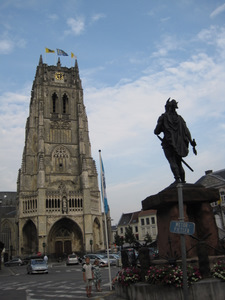 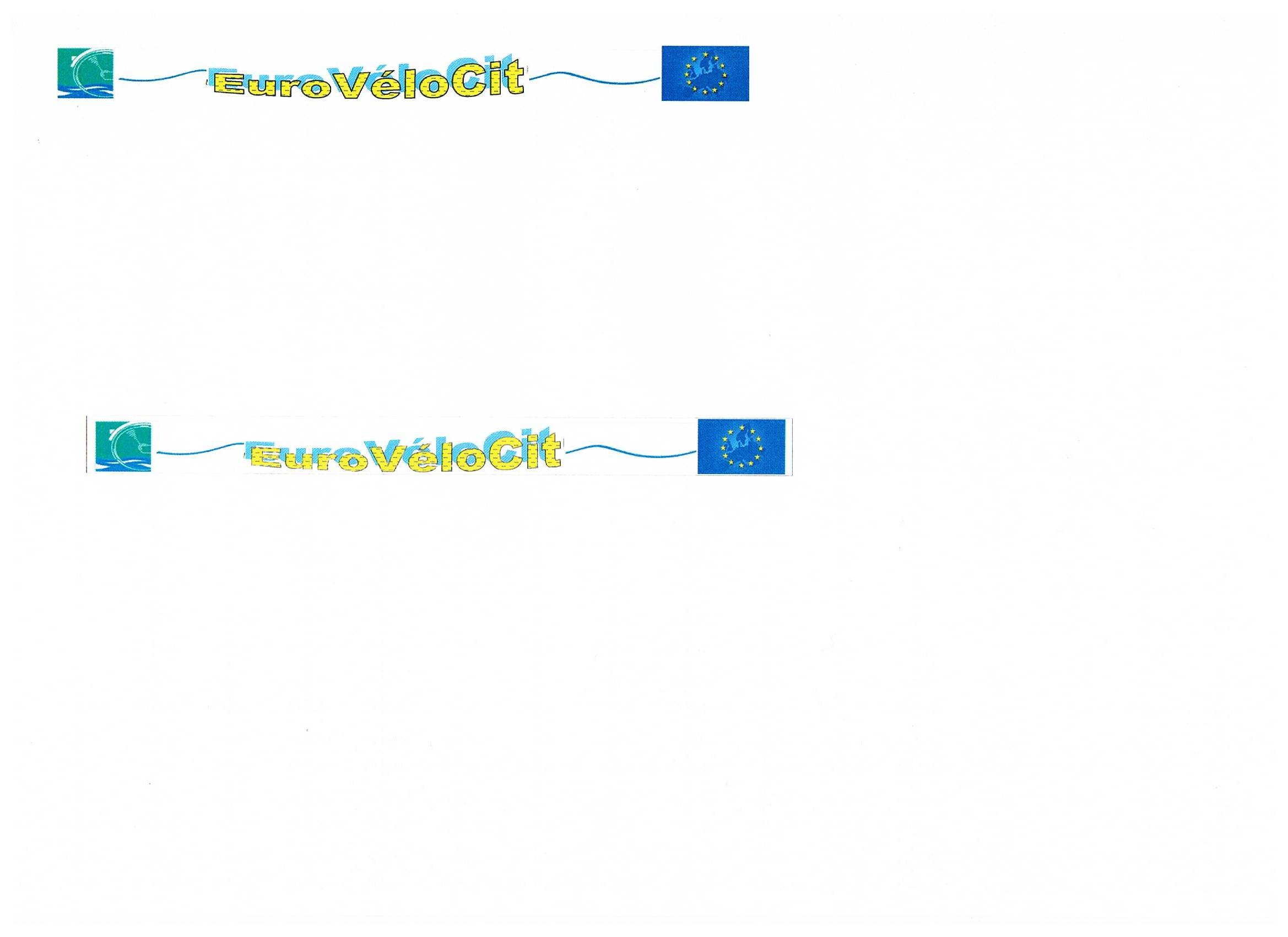 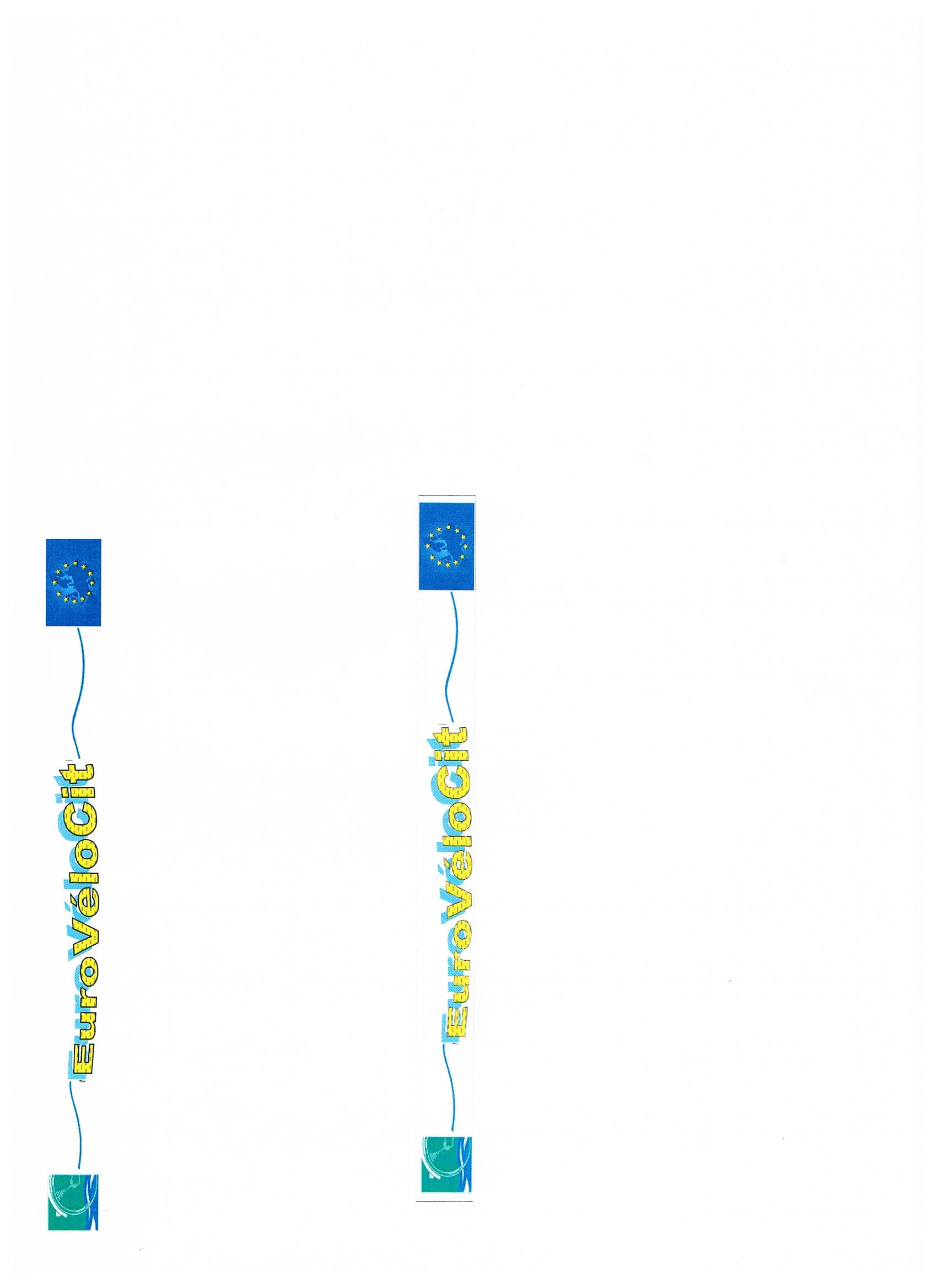 Le projet qui fait pédaler la citoyenneté européenne
Le parcours
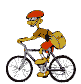 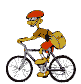 Organiser un Relais Vélo sur le parcours des institutions européennes :
Groupe A
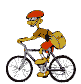 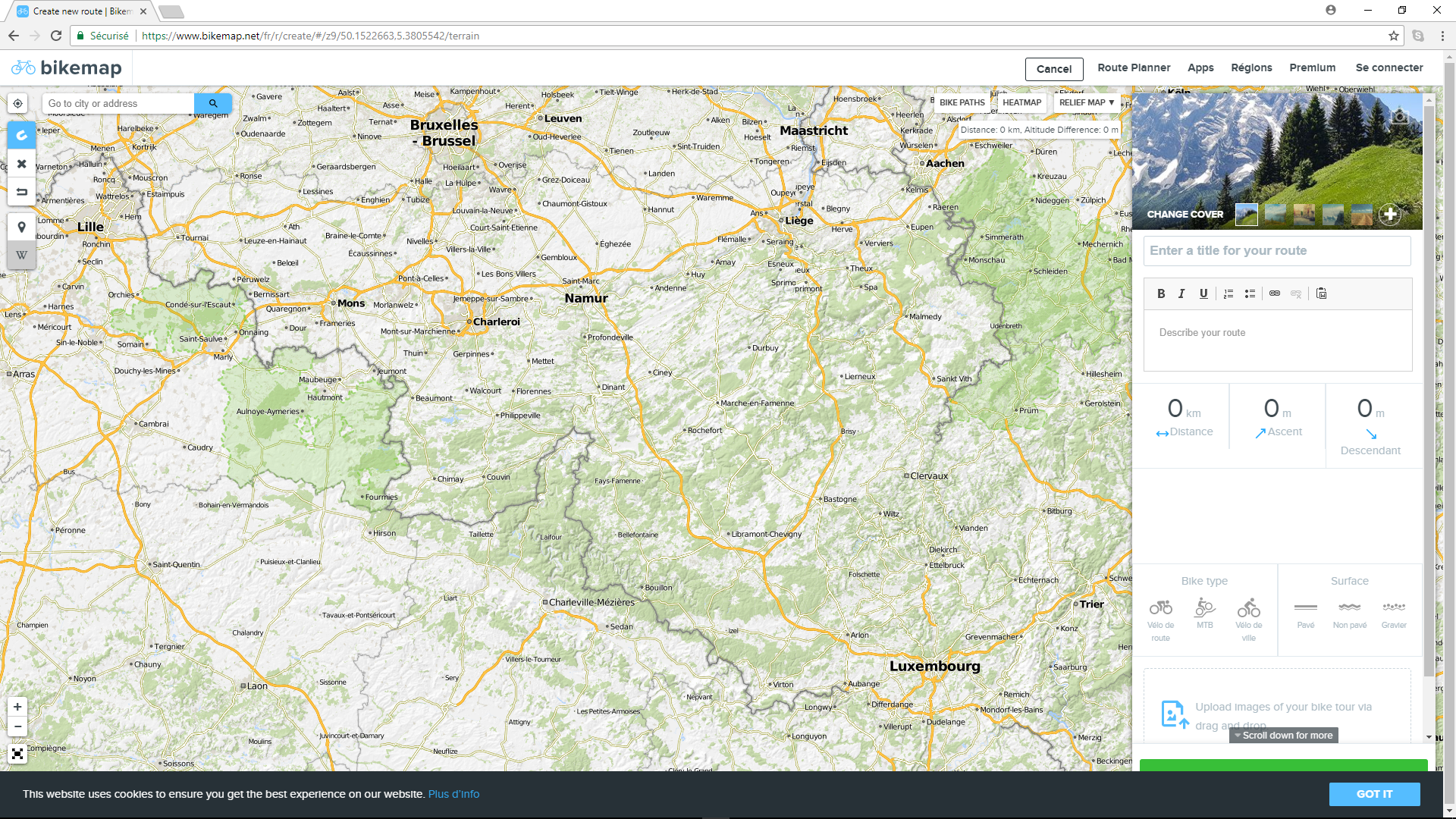 samedi 19 mai
1
1
Bracieux Paris Bapaume
2
2
Bapaume Bruxelles
3
Bruxelles Hoegaarden Tongeren
4
Tongeren Maastricht Eupen
4
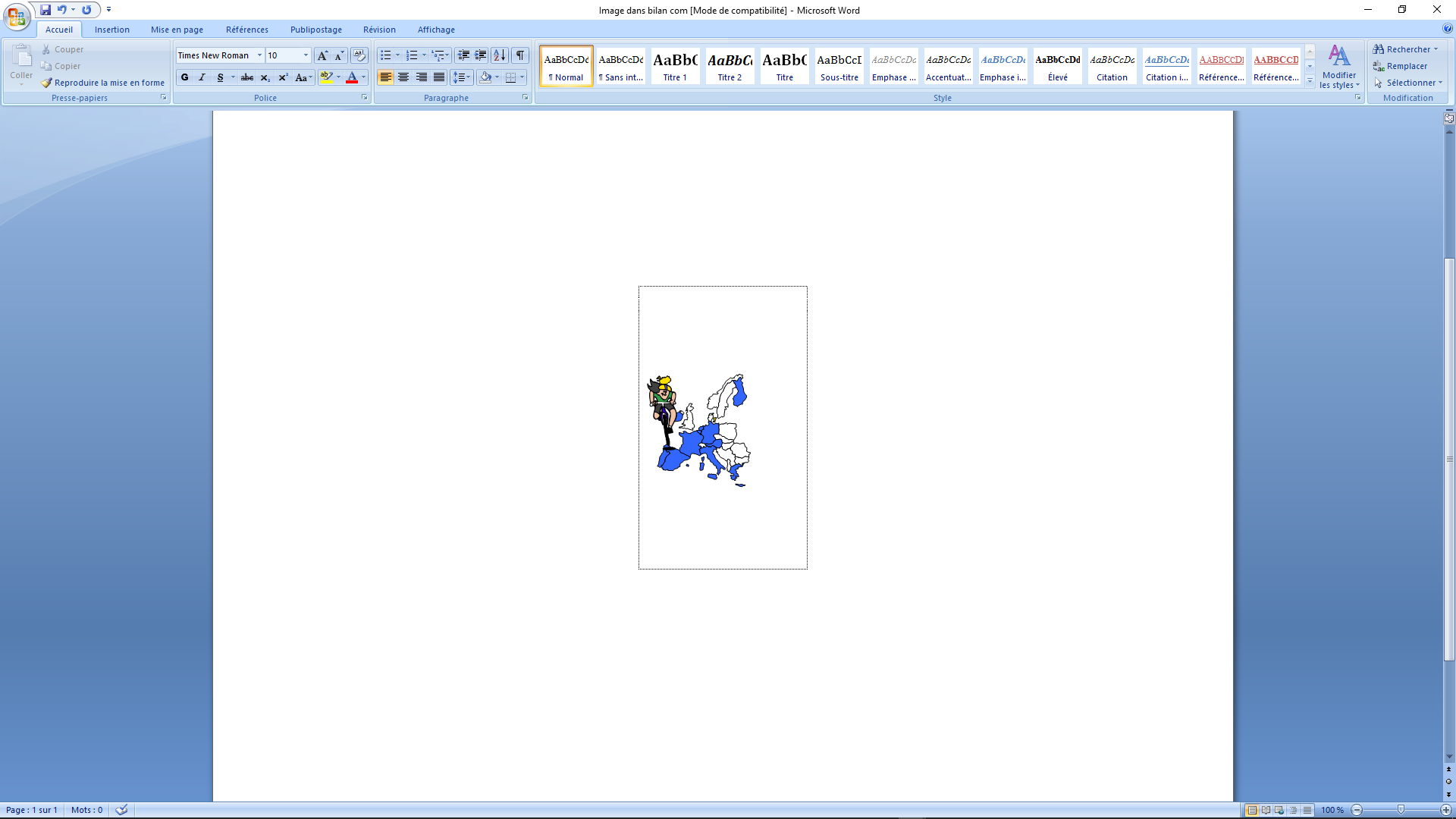 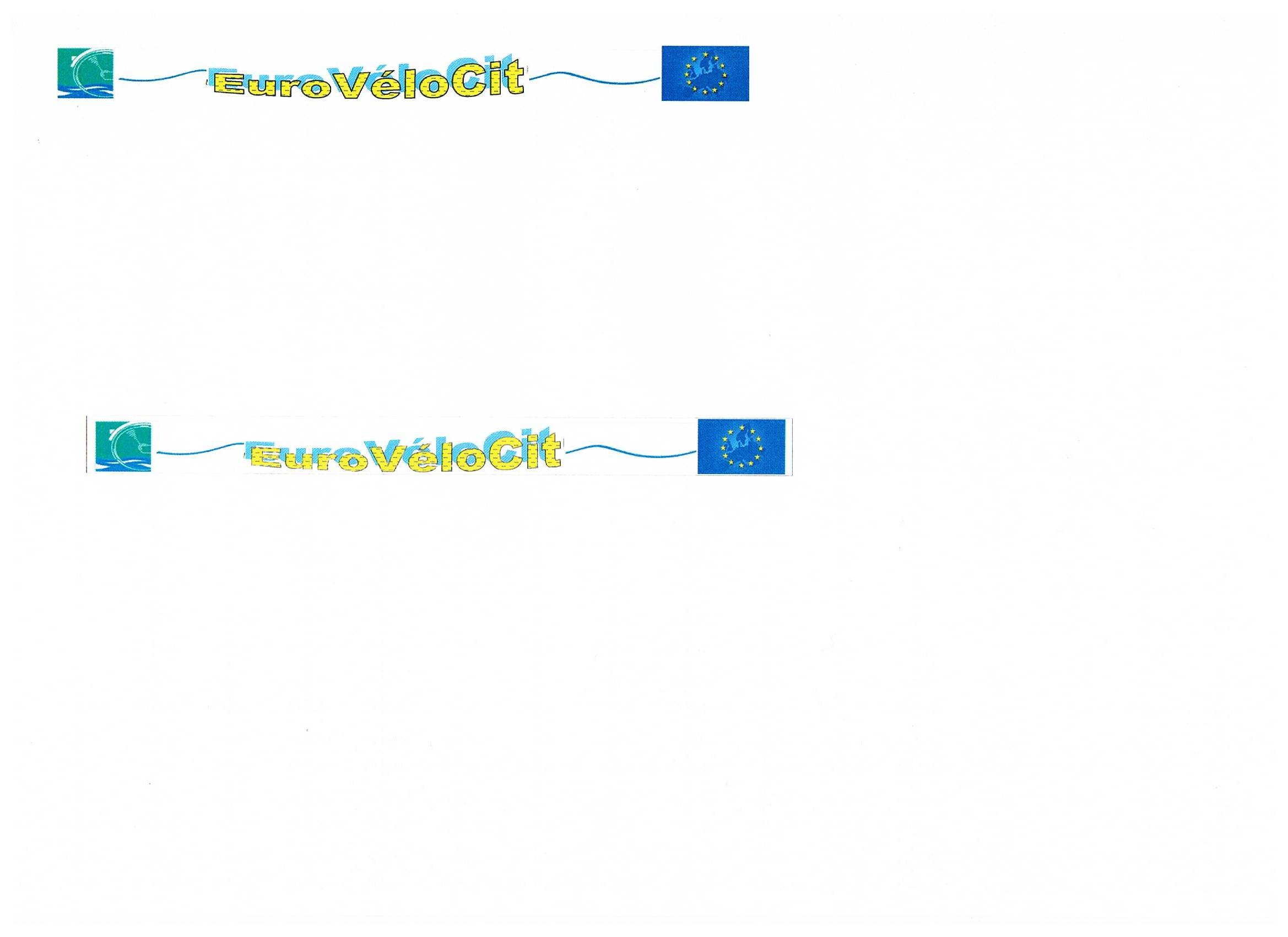 Règlement PORTABLE
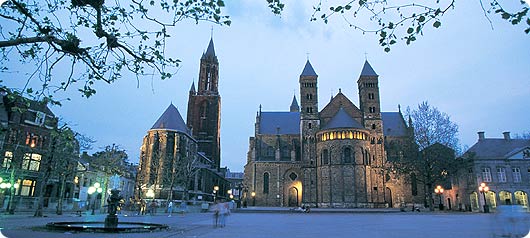 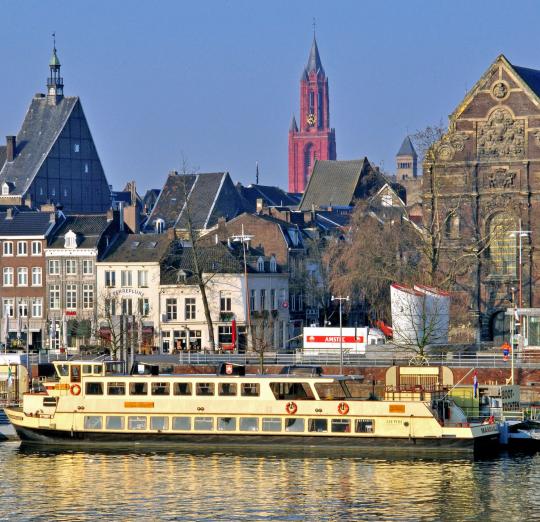 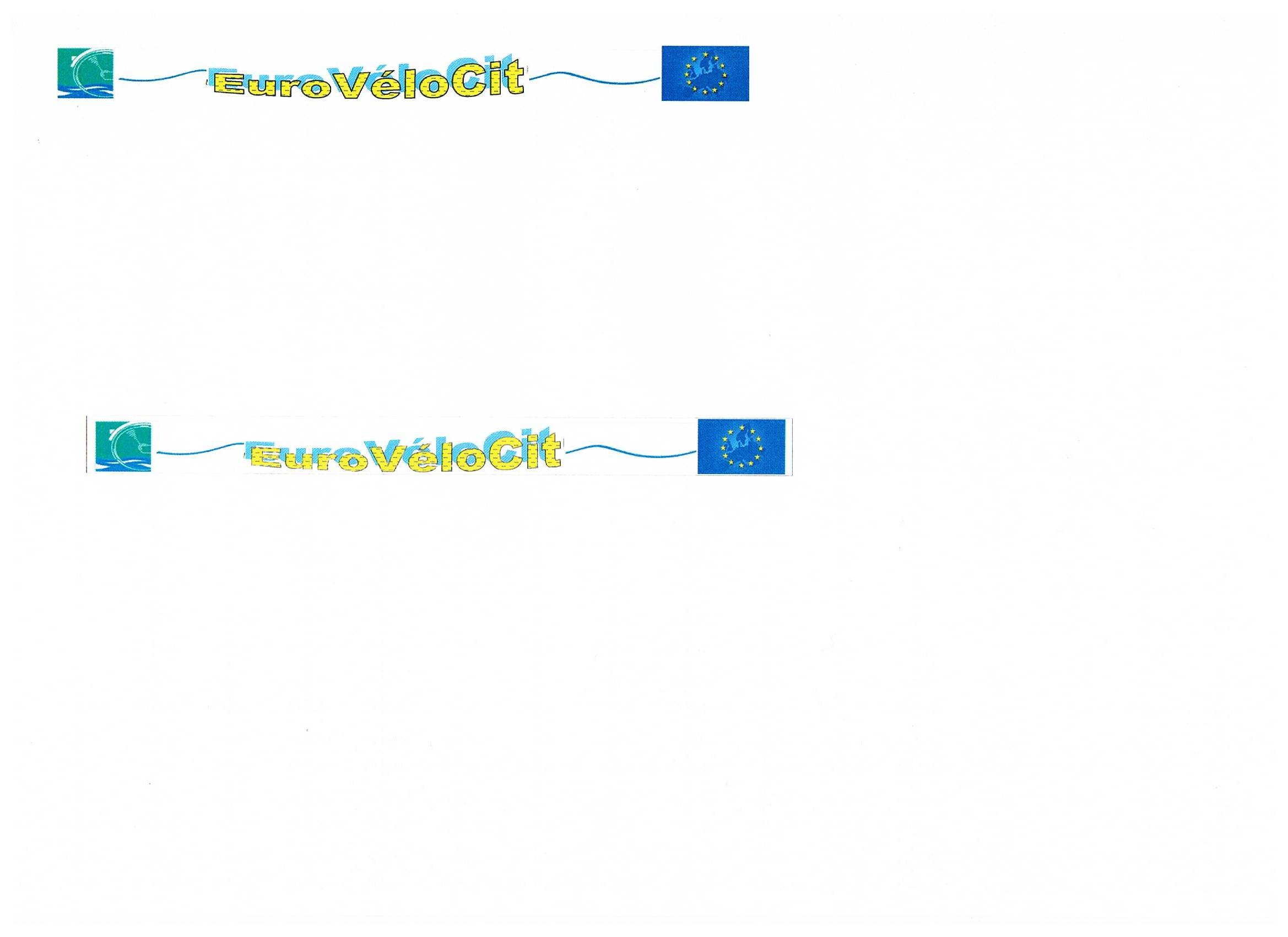 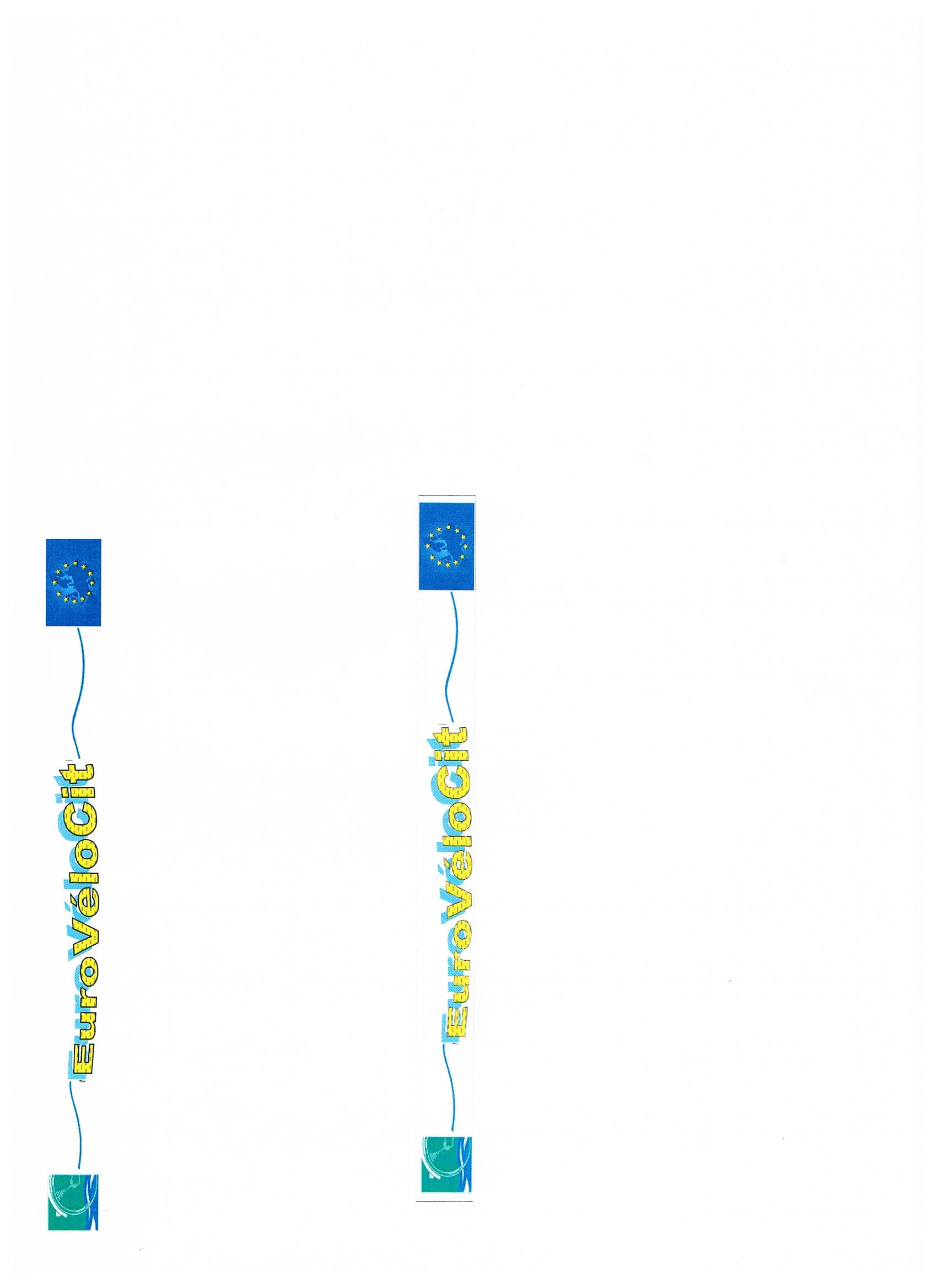 Le projet qui fait pédaler la citoyenneté européenne
Le parcours
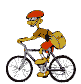 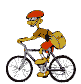 Organiser un Relais Vélo sur le parcours des institutions européennes :
Groupe A
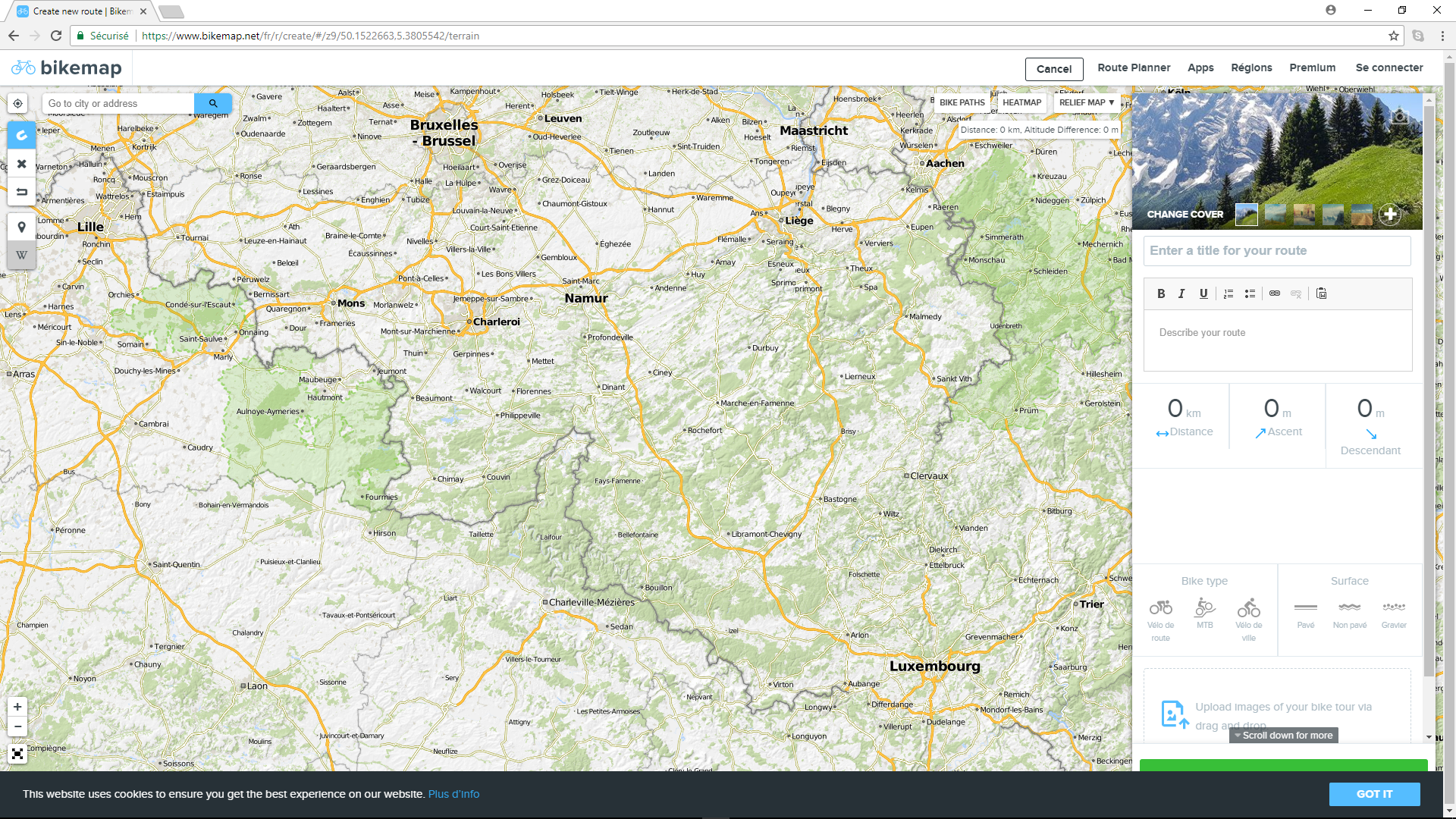 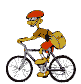 dimanche 20 mai
1
1
Bracieux Paris Bapaume
2
2
Bapaume Bruxelles
3
Bruxelles Hoegaarden Tongeren
4
Tongeren Maastricht Eupen
5
5
Eupen Rodt Vianden
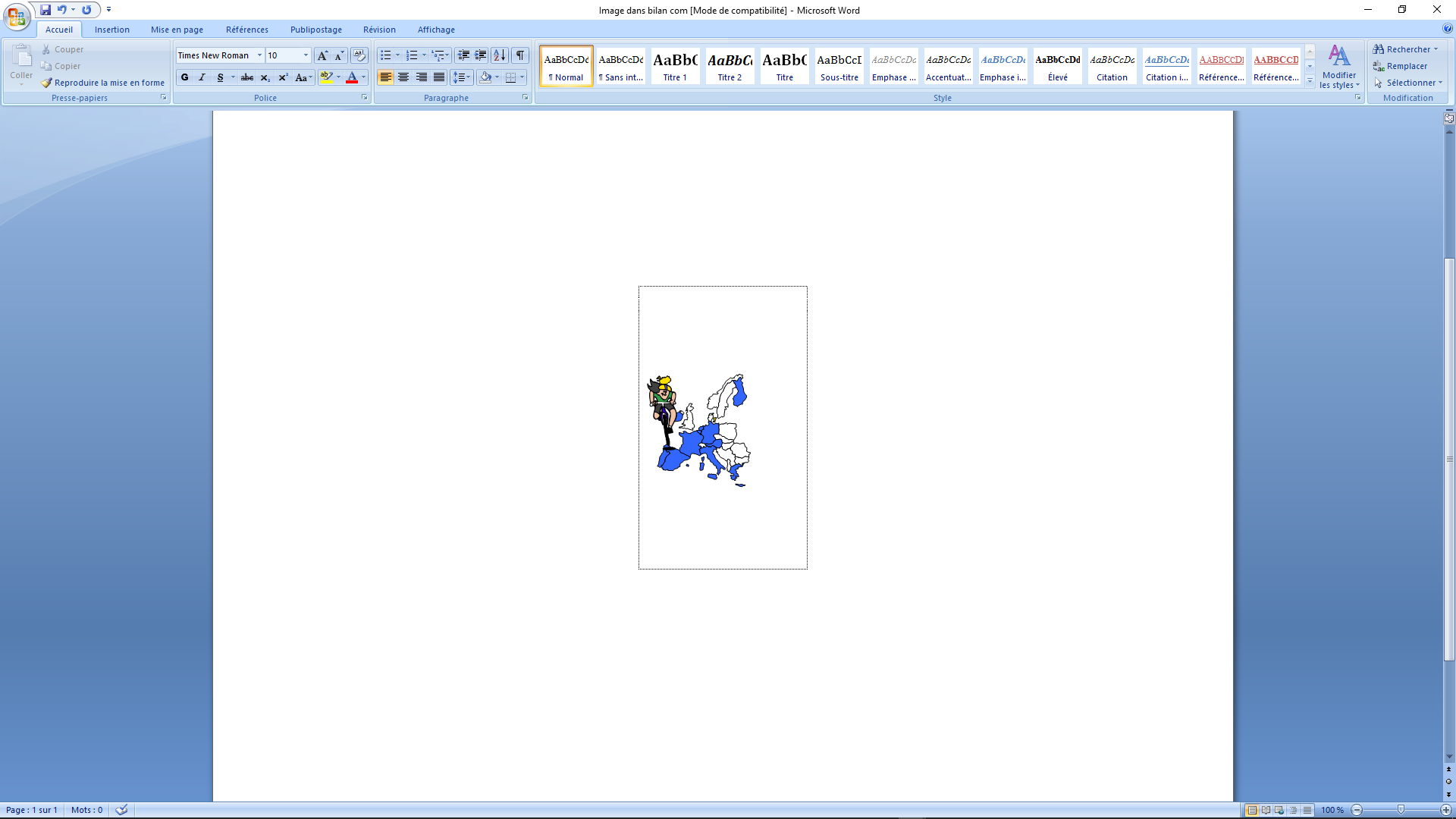 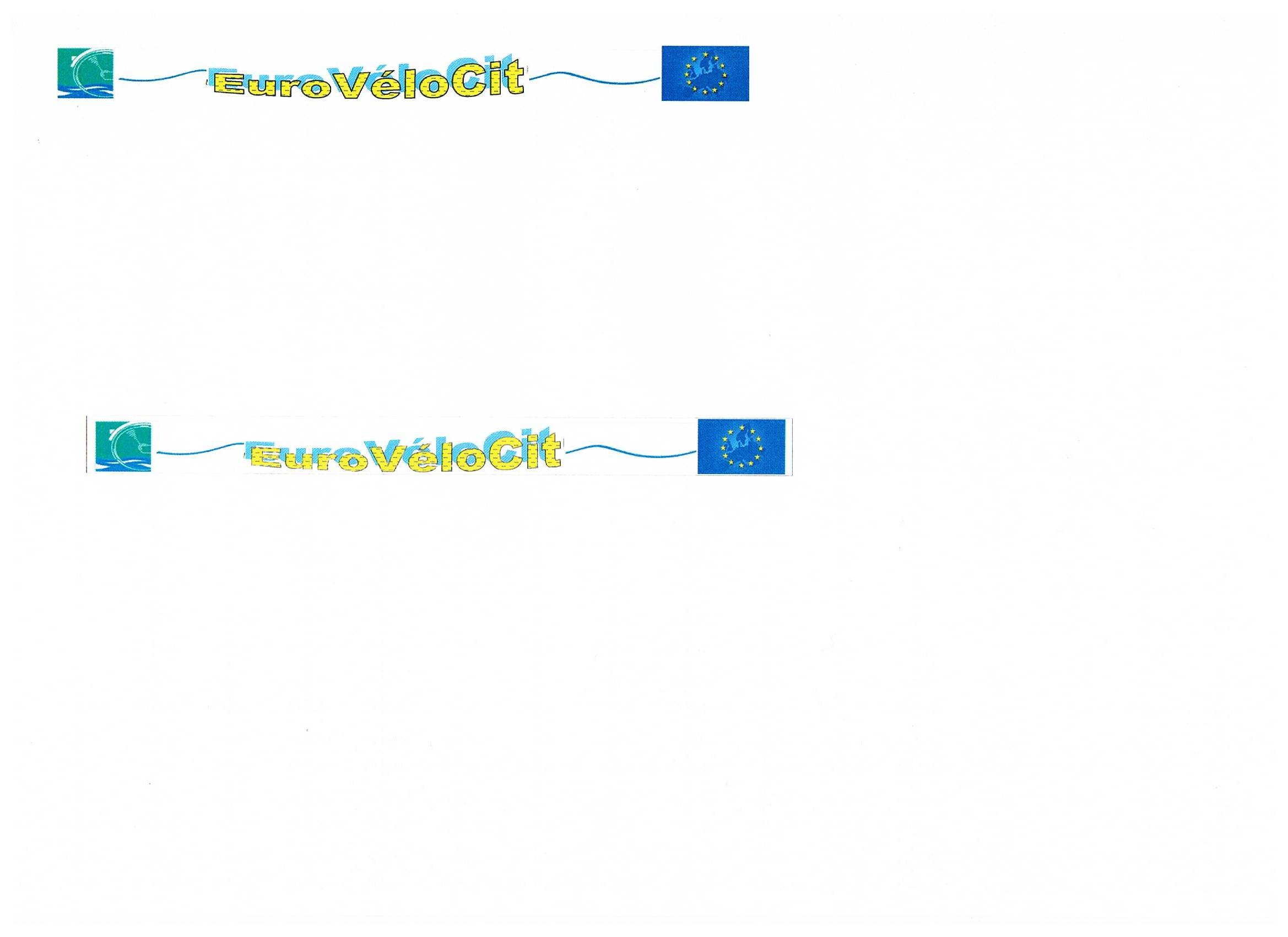 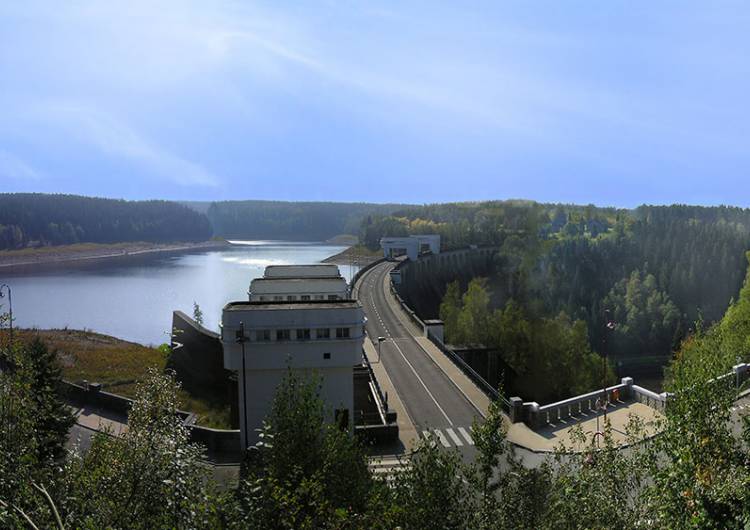 Autorisation d’enregistrement de l’IMAGE et de la VOIX
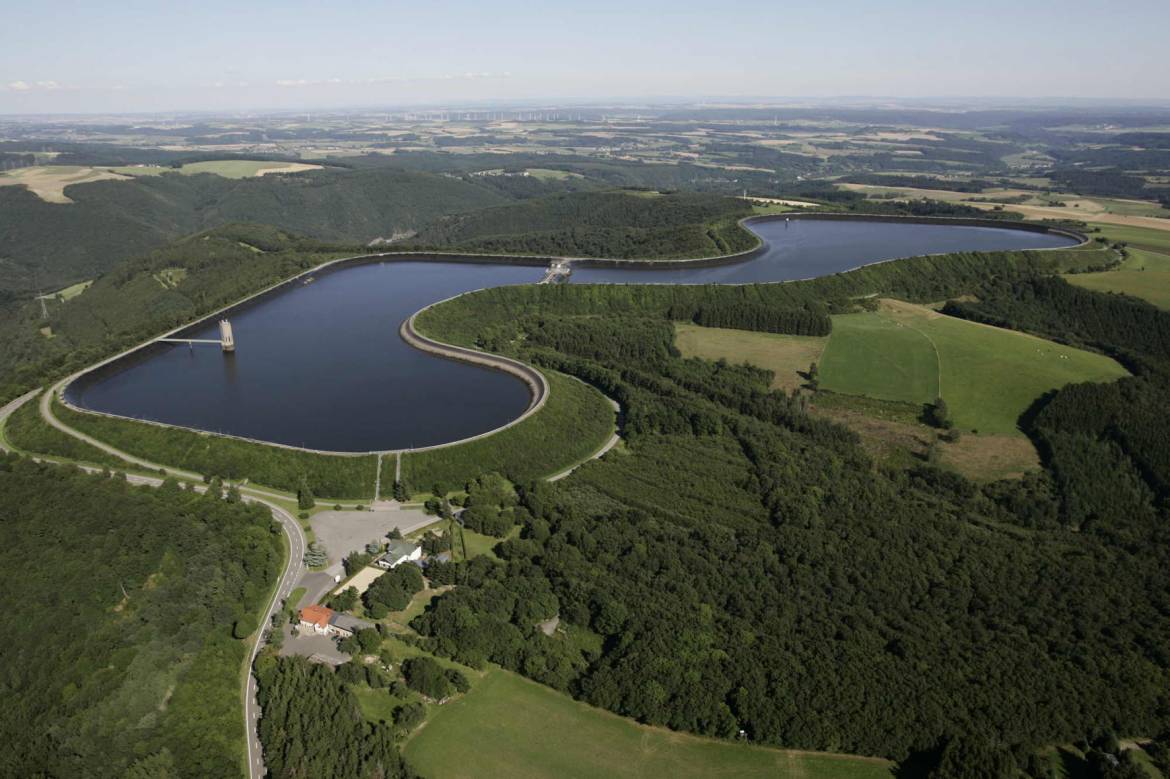 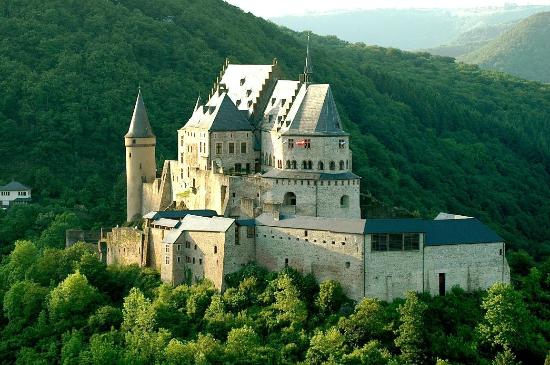 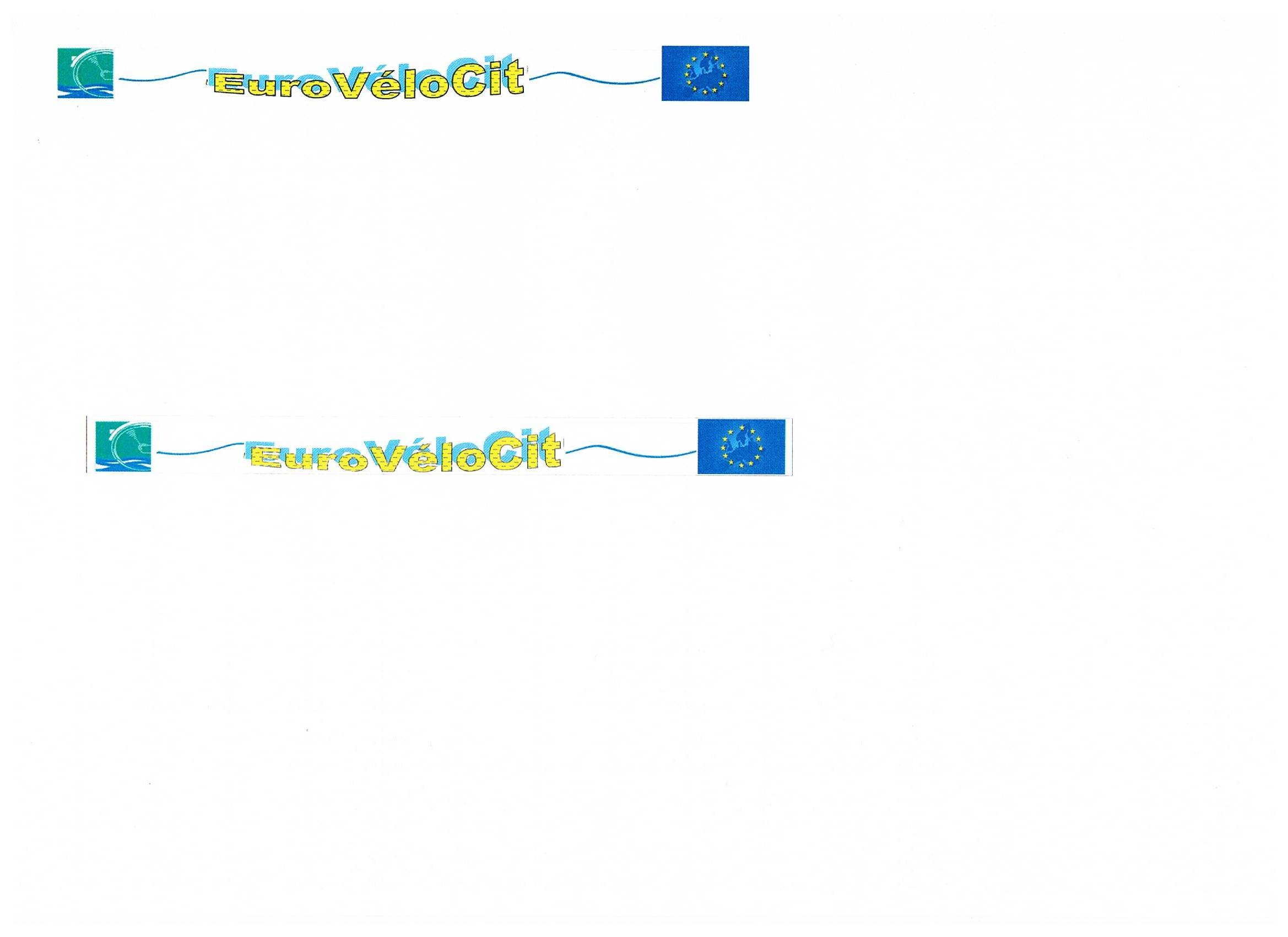 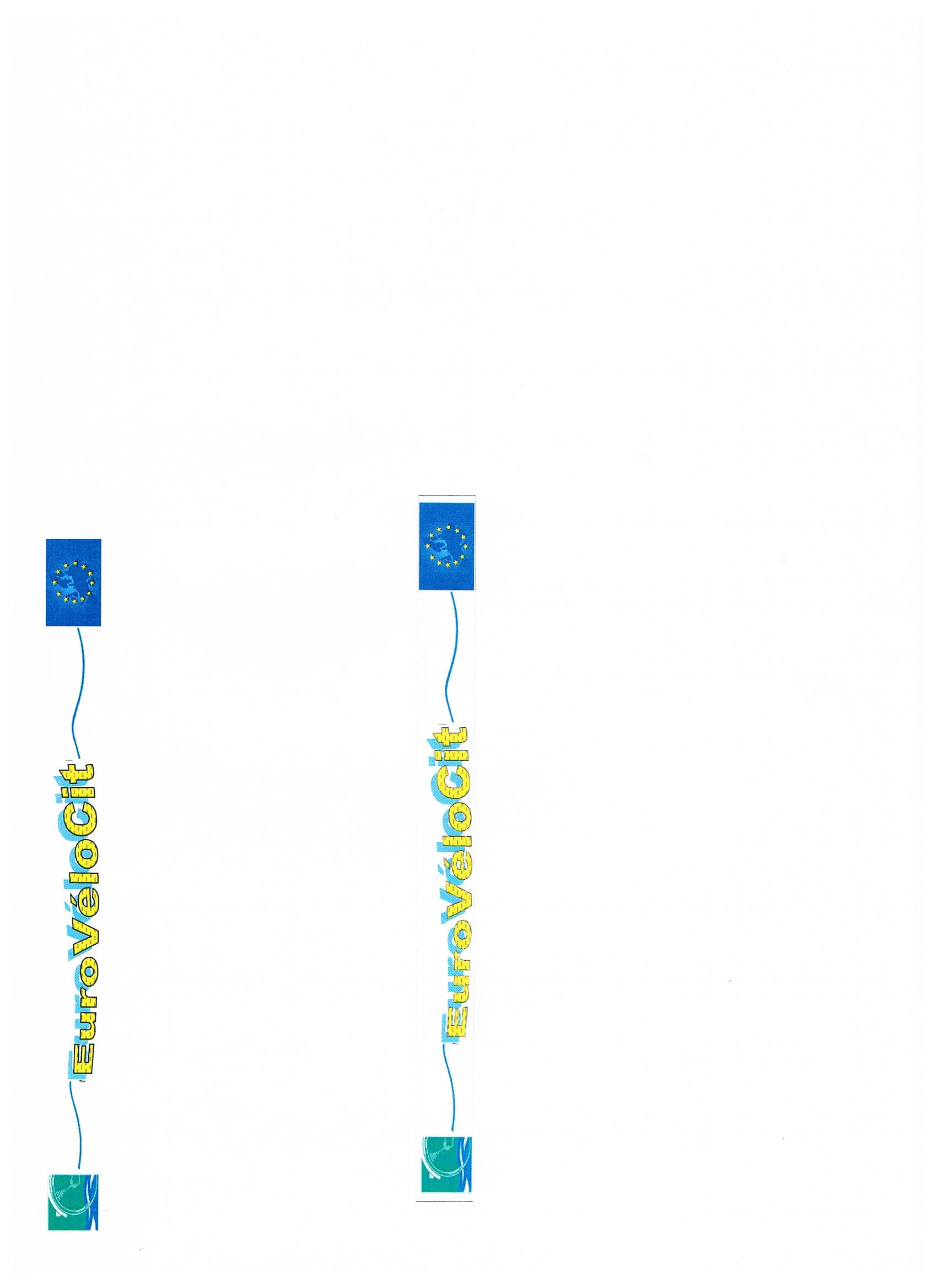 Le projet qui fait pédaler la citoyenneté européenne
Le parcours
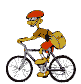 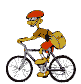 Organiser un Relais Vélo sur le parcours des institutions européennes :
Groupe A
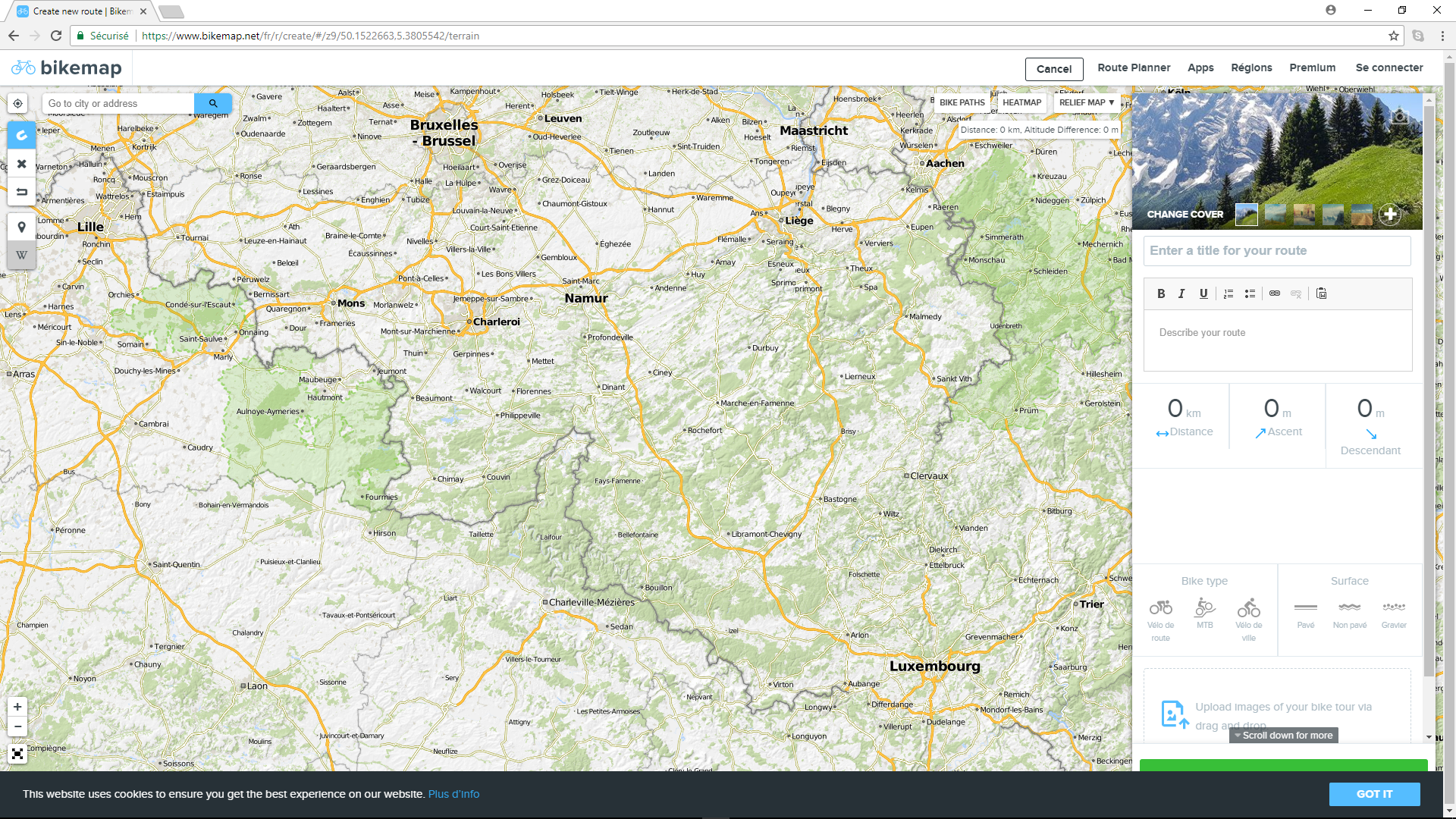 lundi 21 mai
1
1
Bracieux Paris Bapaume
2
2
Bapaume Bruxelles
3
Bruxelles Hoegaarden Tongeren
4
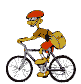 Tongeren Maastricht Eupen
5
Eupen Rodth Vianden
6
6
Vianden Wasserbillig Remerschen
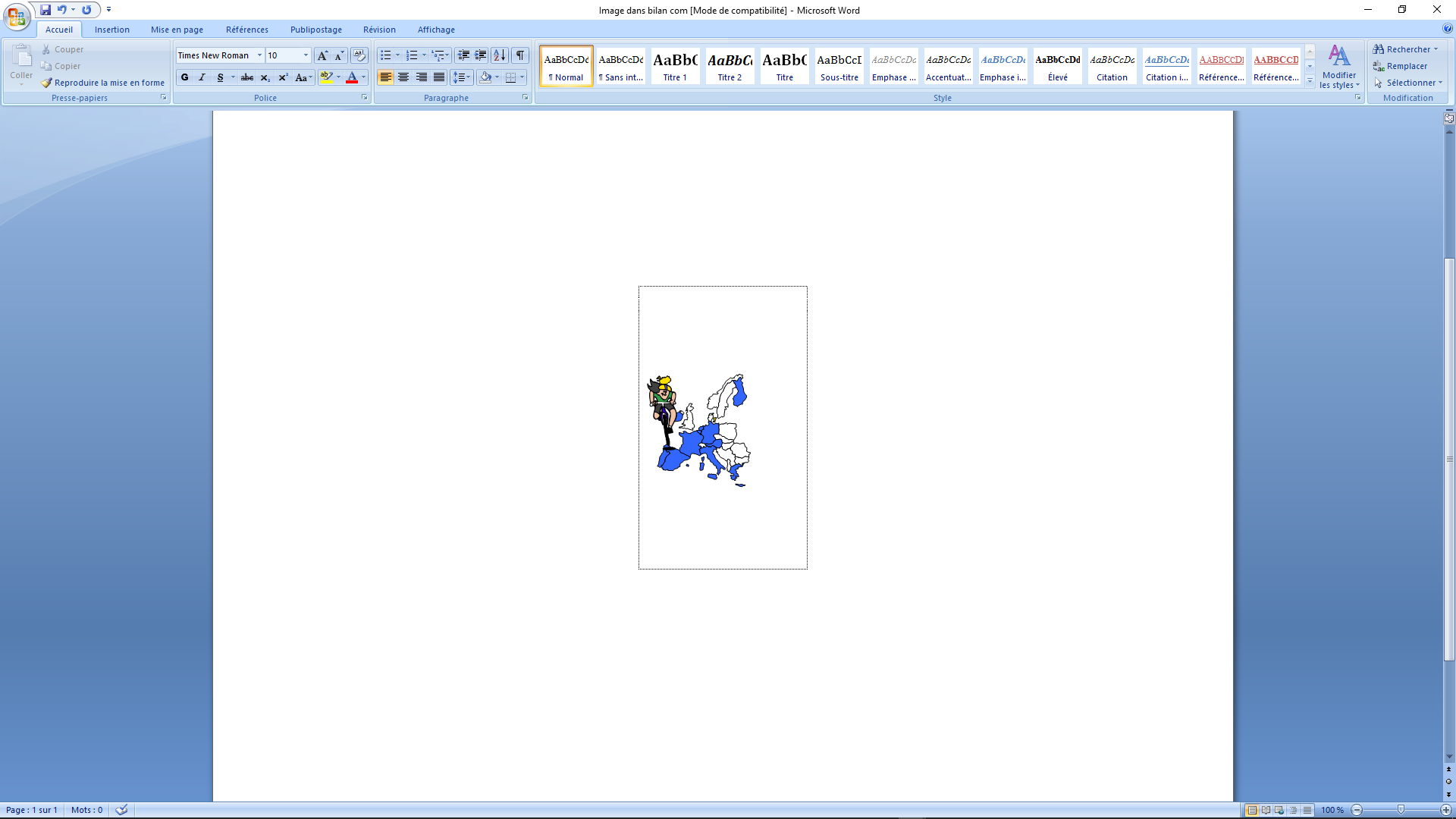 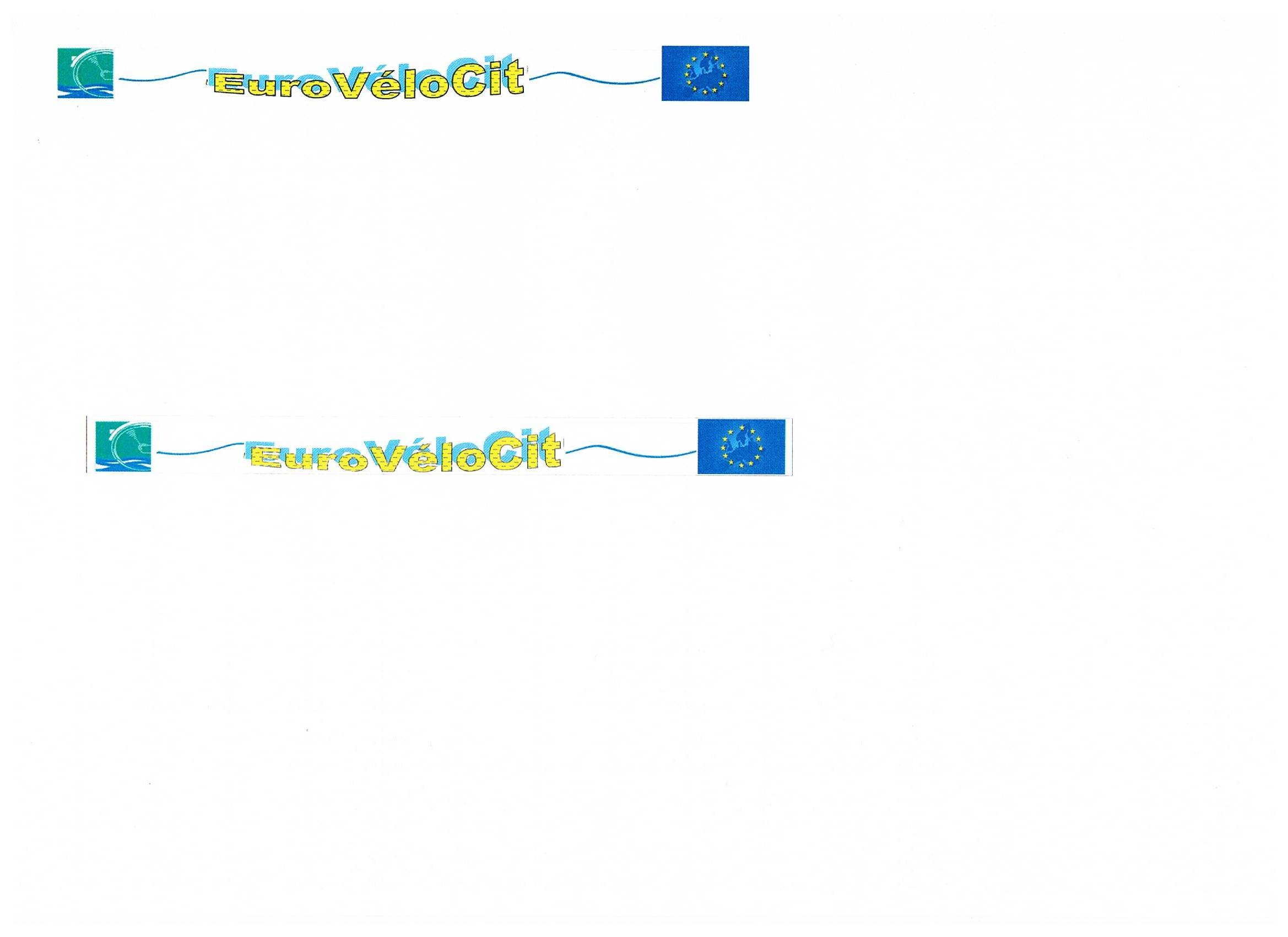 Sortie vélo
1 -en cours EPS
2- entrainement pendant les vacances de Pâques
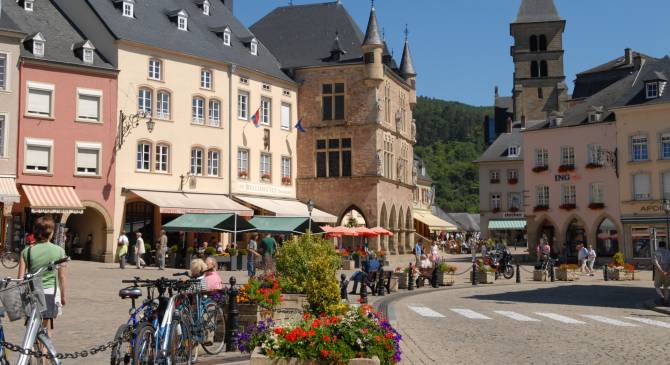 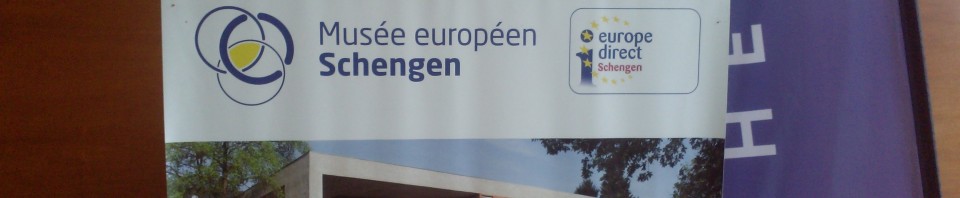 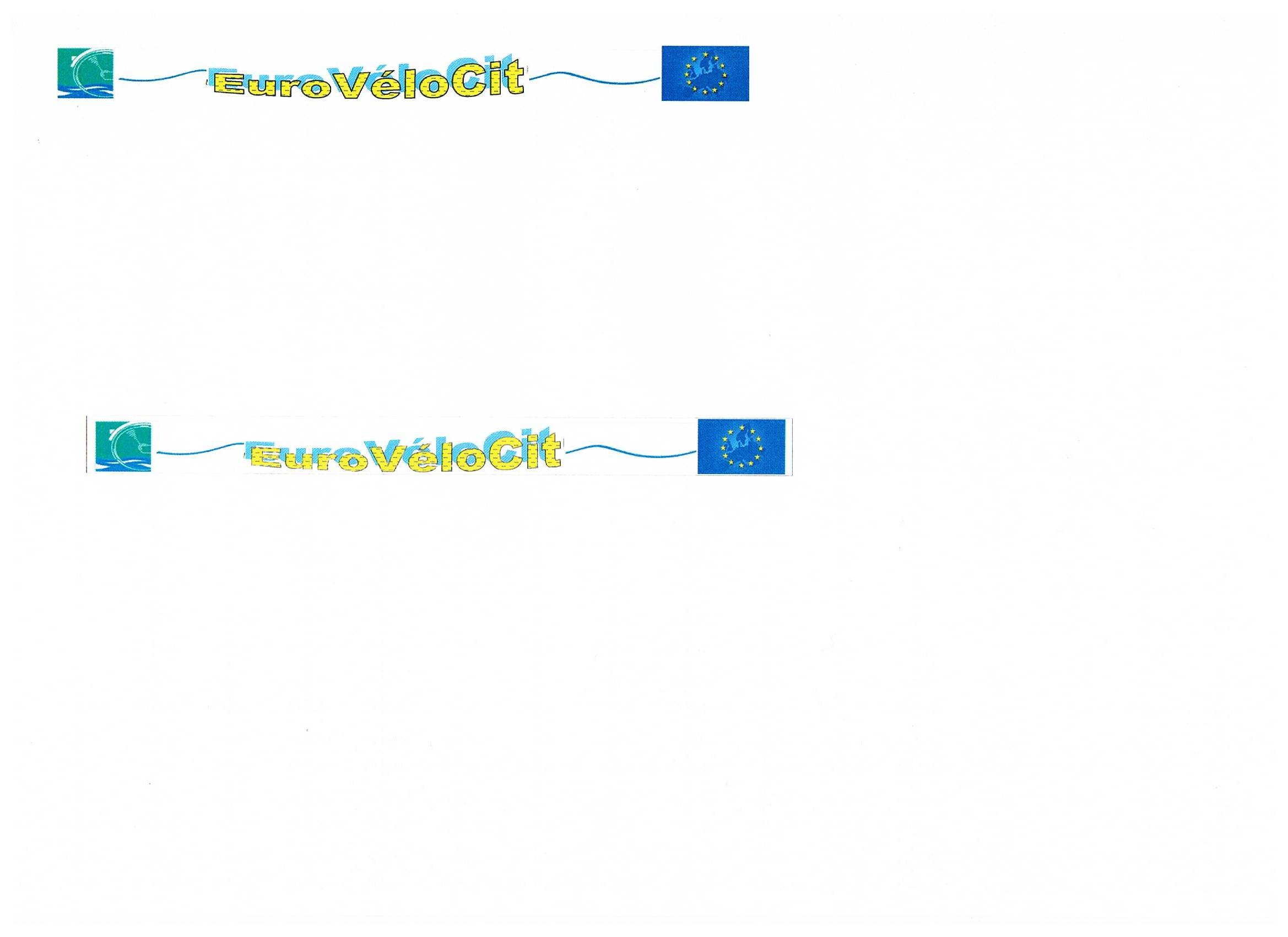 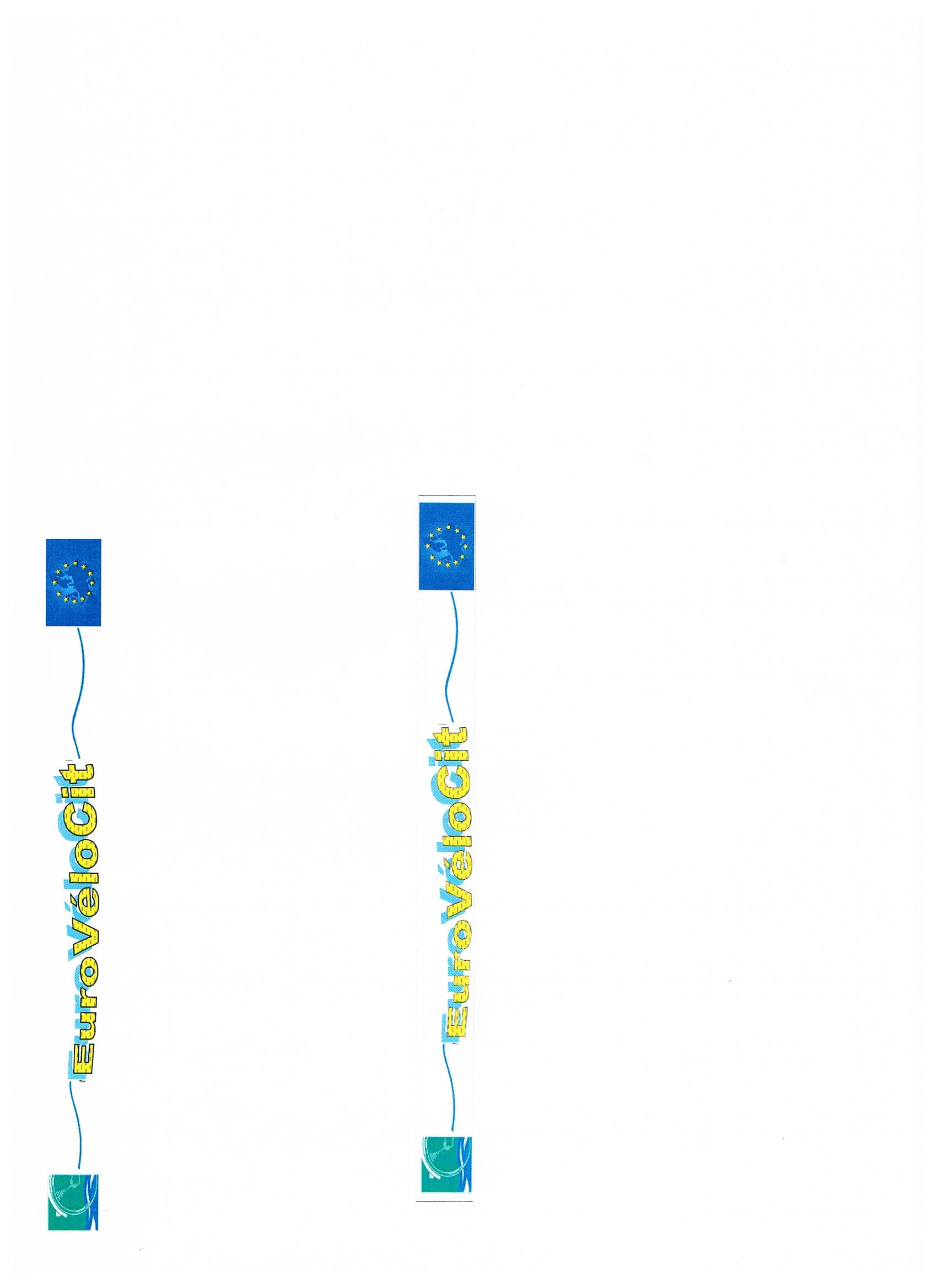 Le projet qui fait pédaler la citoyenneté européenne
Le parcours
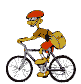 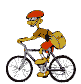 Organiser un Relais Vélo sur le parcours des institutions européennes :
Groupe A
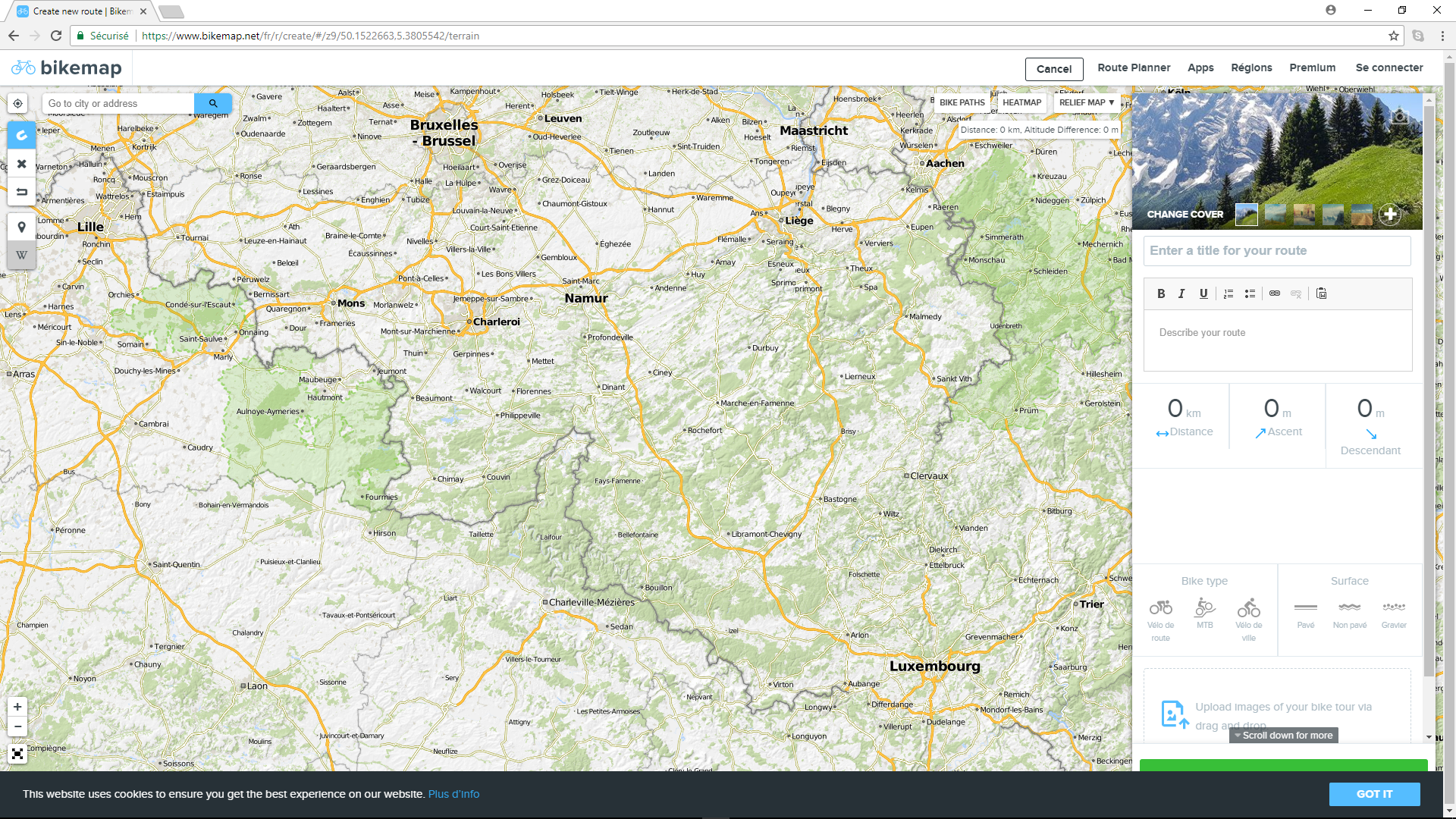 mardi 22 mai
1
1
Bracieux Paris Bapaume
2
2
Bapaume Bruxelles
3
Bruxelles Hoegaarden Tongeren
4
Tongeren Maastricht Eupen
5
Eupen Rodth Vianden
6
Vianden Wasserbillig Remerschen
7
7
Remerschen Luxembourg Bracieux
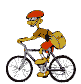 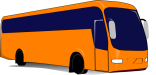 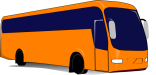 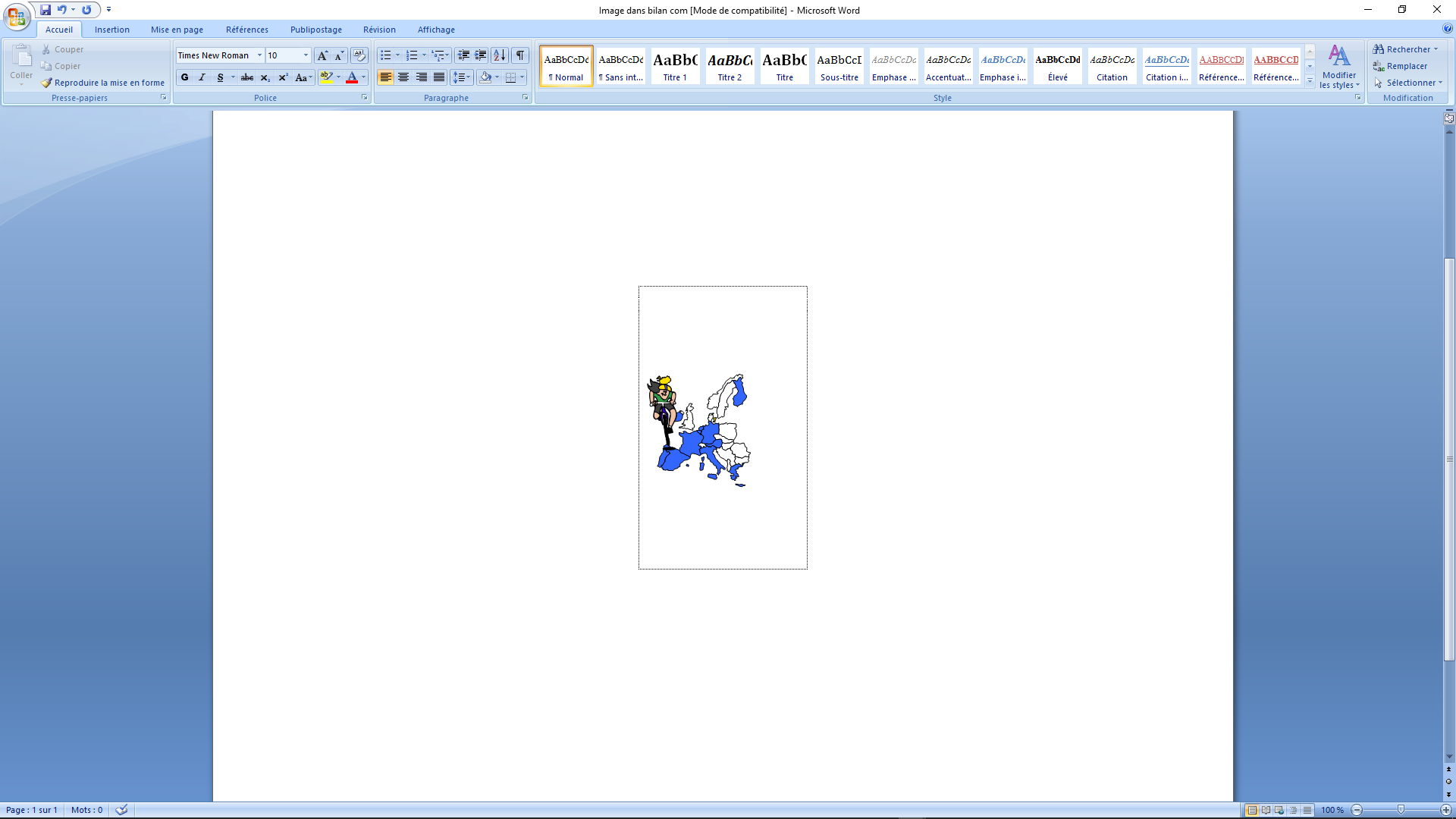 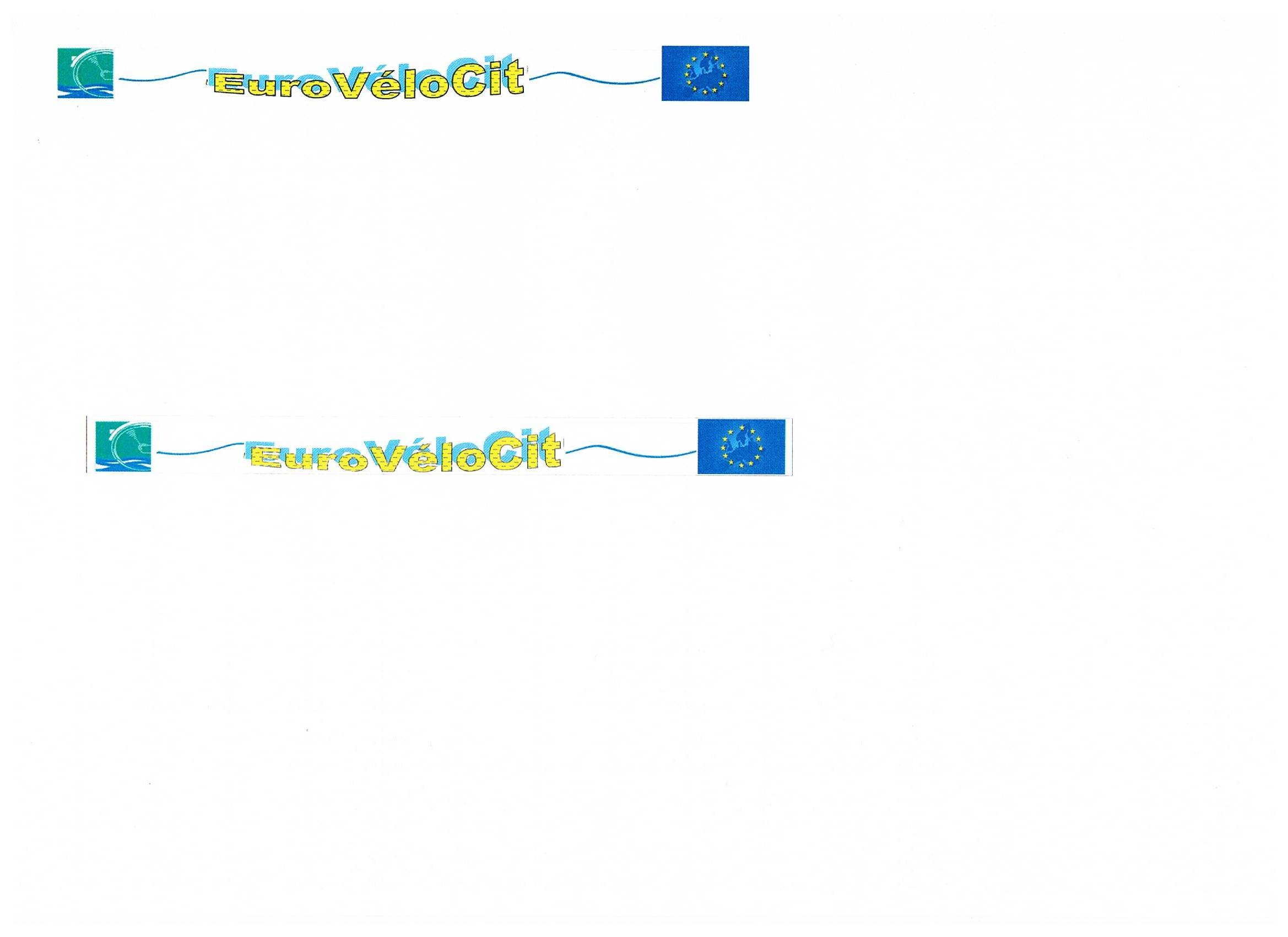 Relais vélo final
Jeudi 31 mai
Départ du stade de rugby BRACIEUX -18h
Pour une arrivée triomphale de l’ensemble du groupe EUROVELOCIT
Réception au gymnase
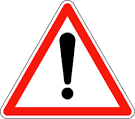 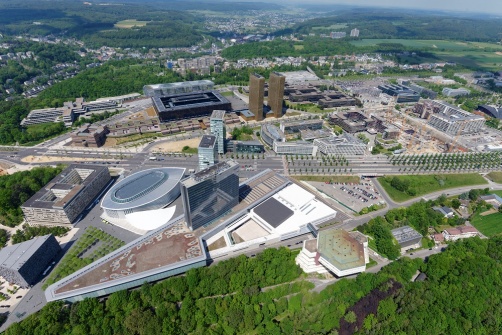 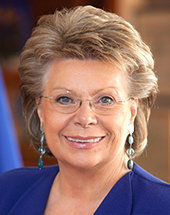 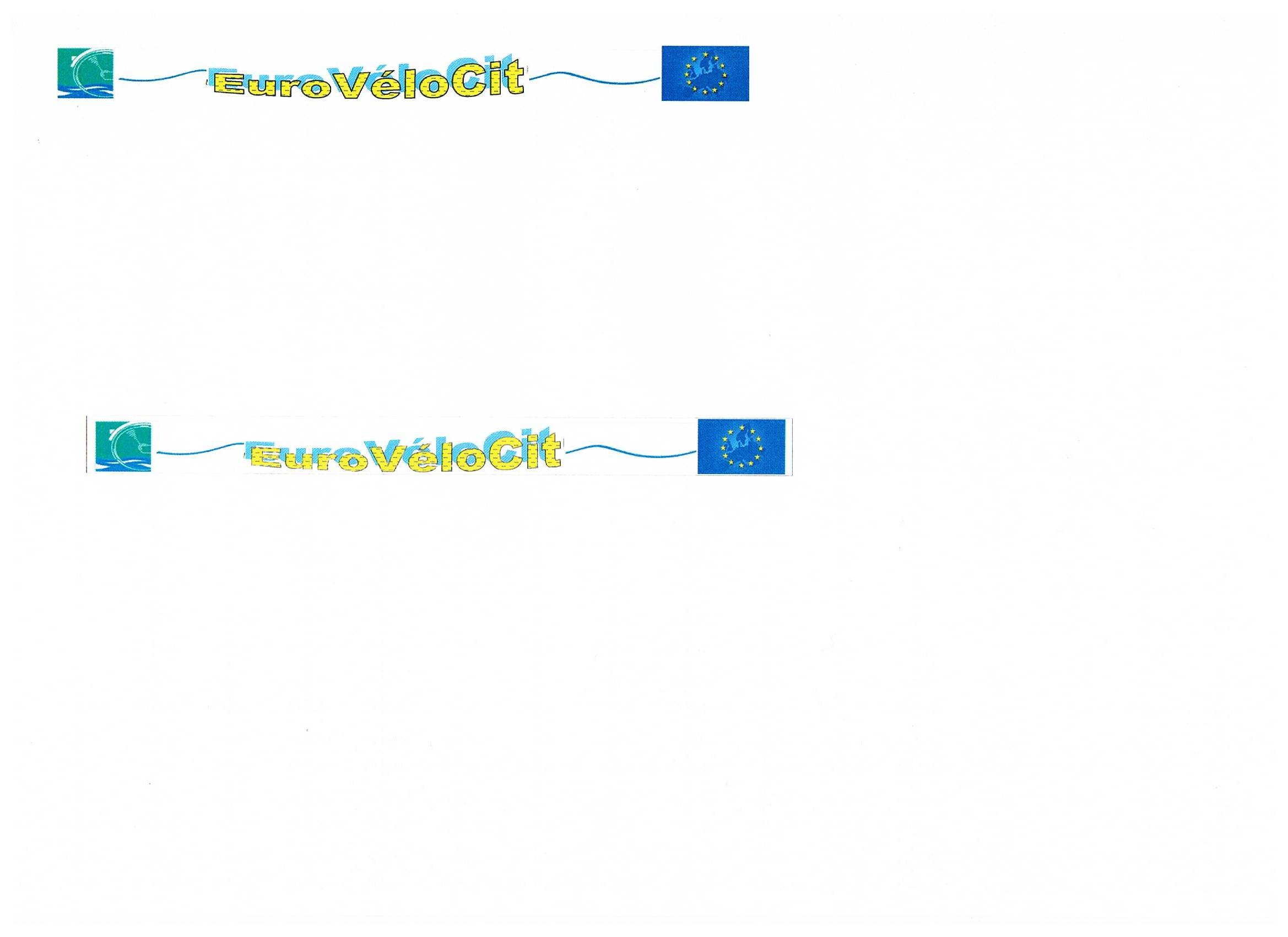